Портфолио на група „Ежко“за учебната 2022-2023 година – втора част
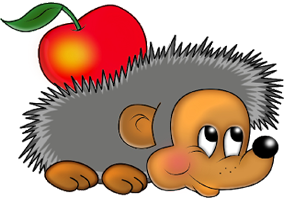 Игри в група „Ежко“
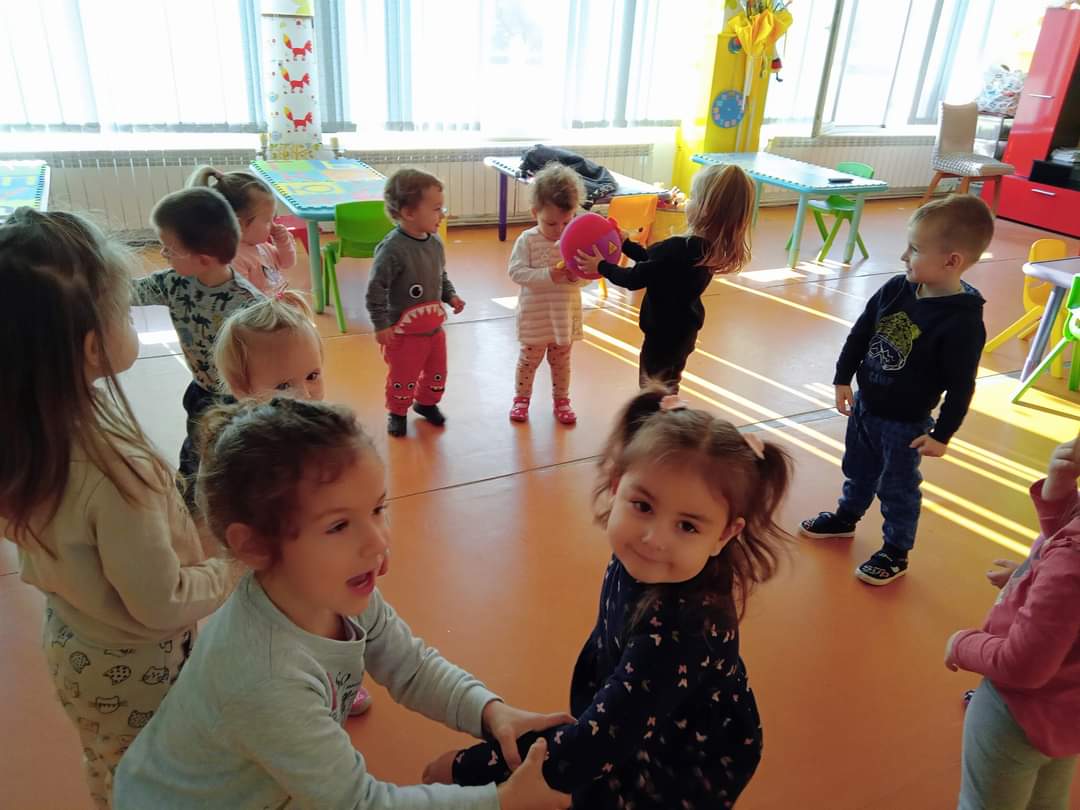 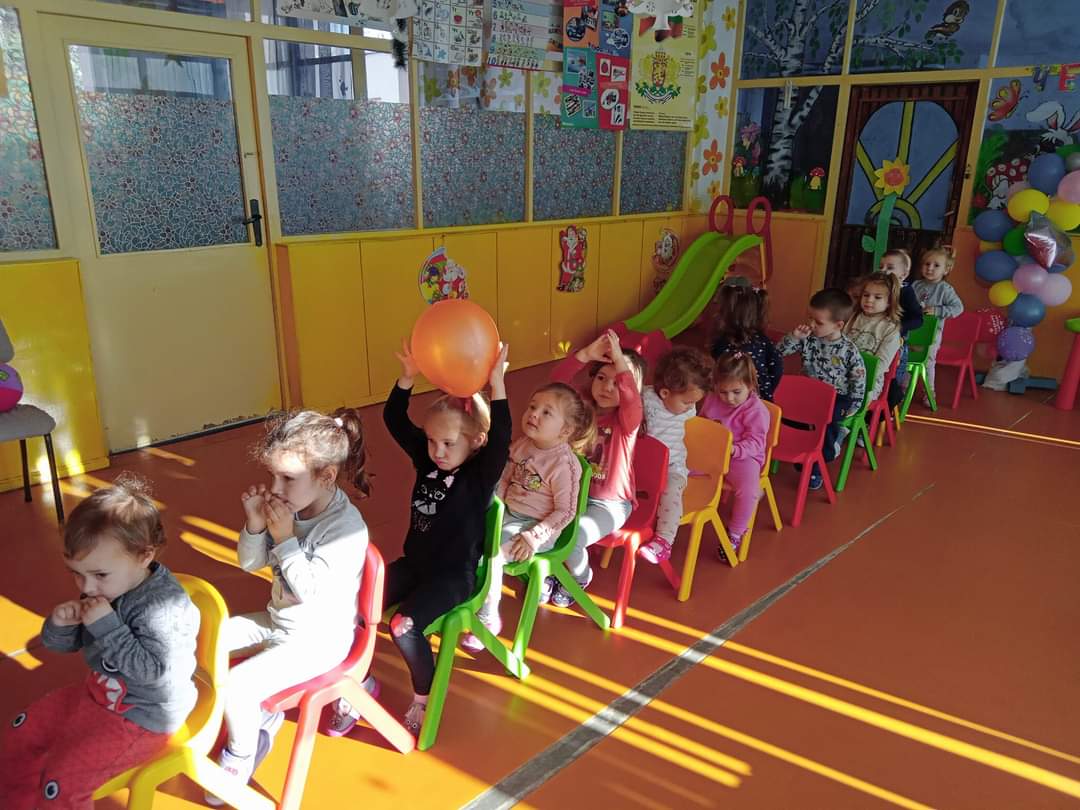 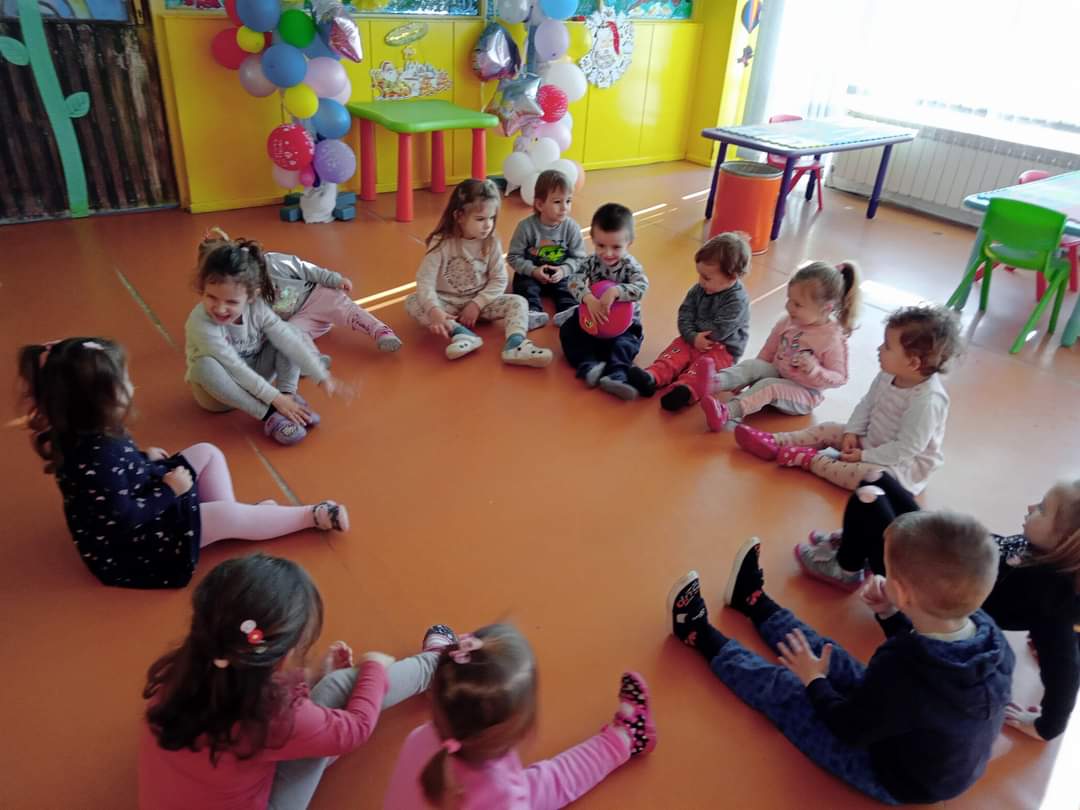 Игри в група „Ежко“
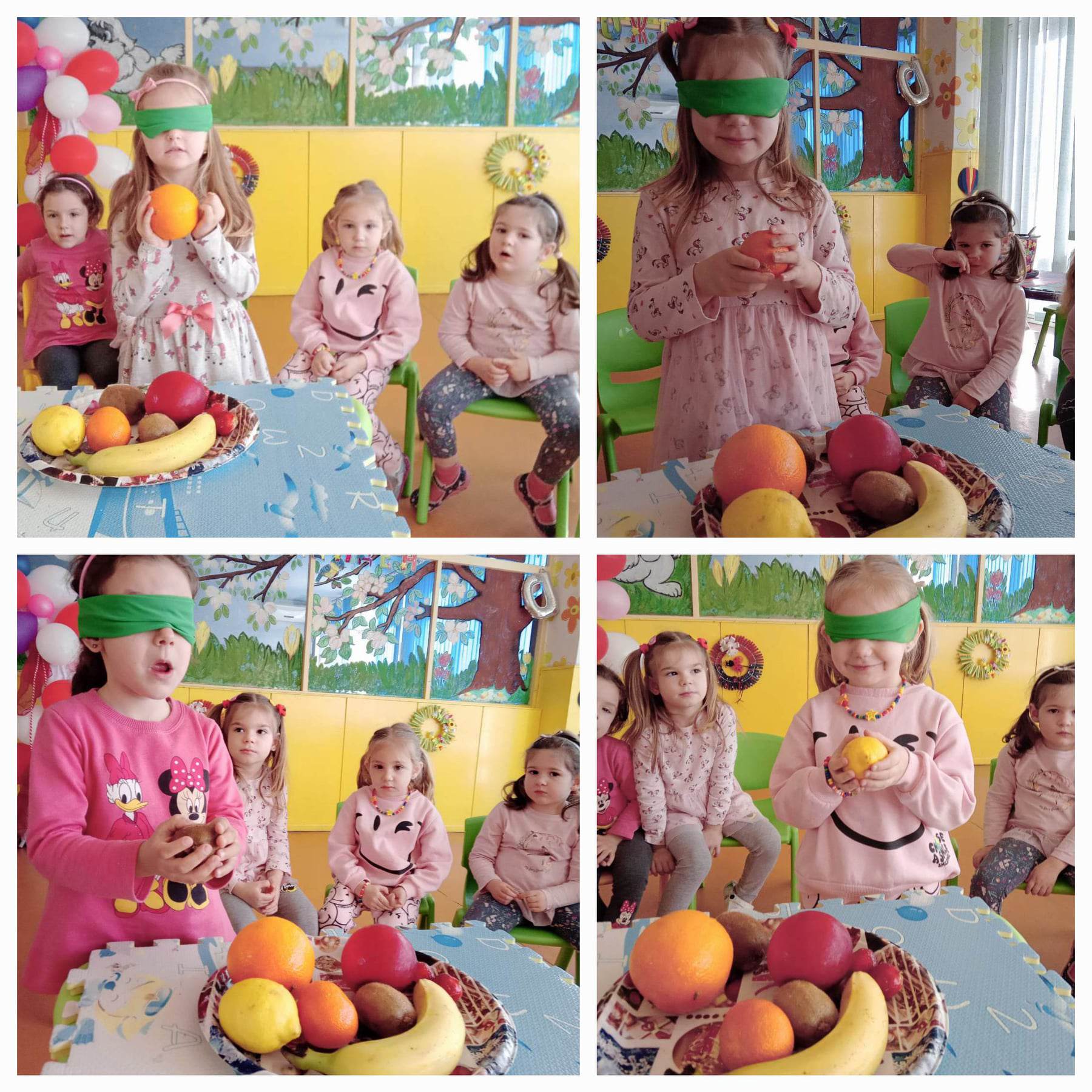 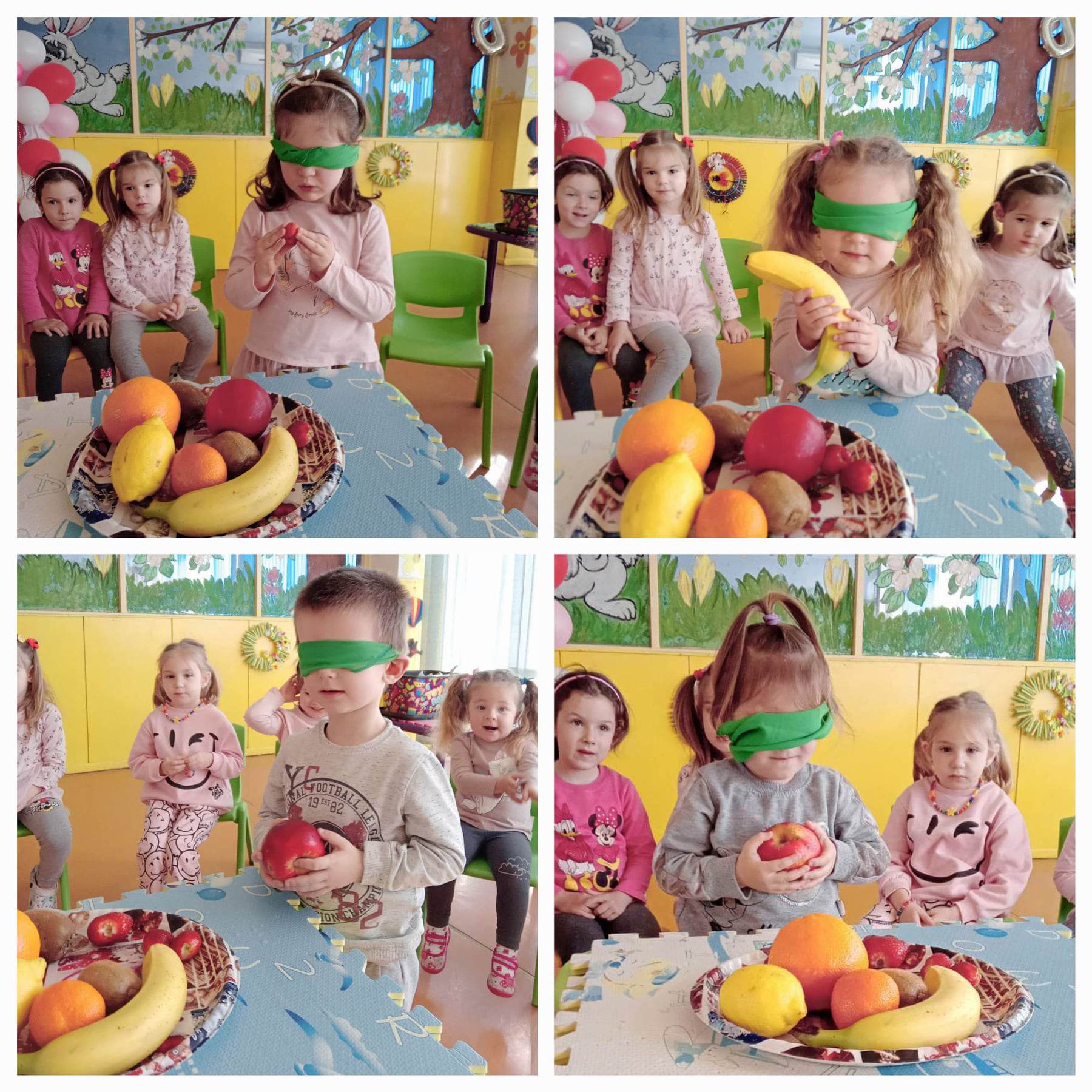 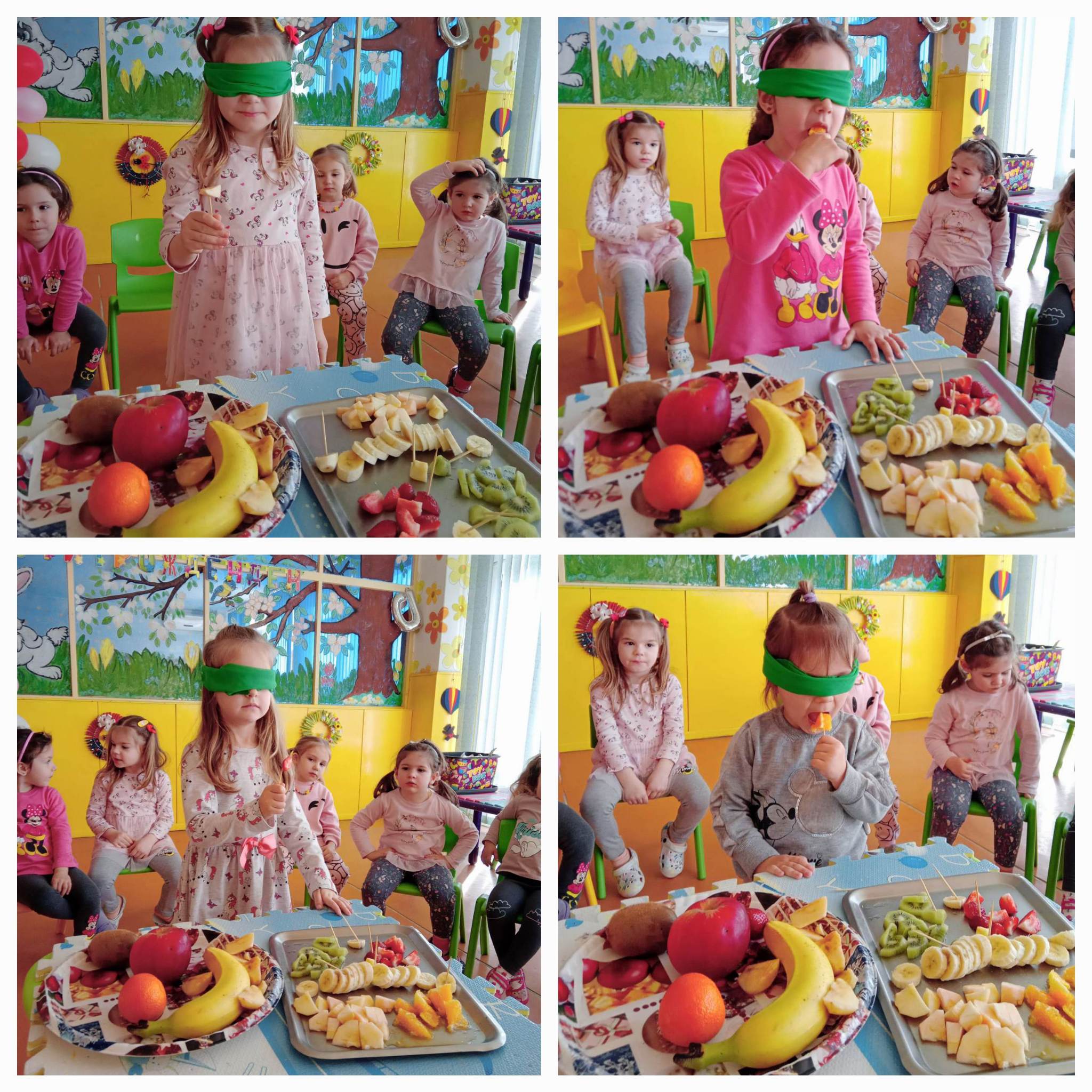 Творчество в група „Ежко“
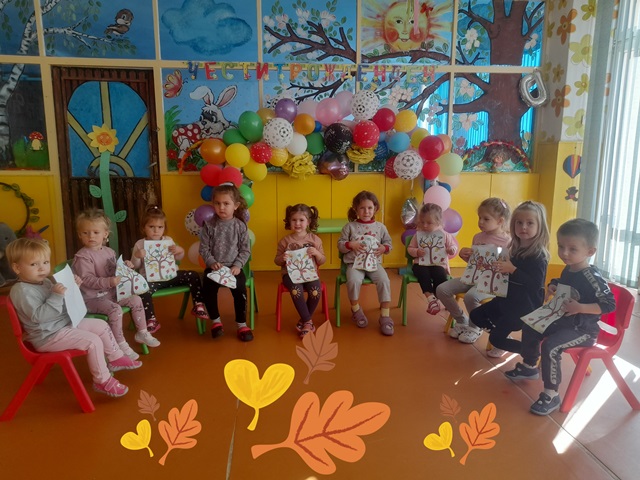 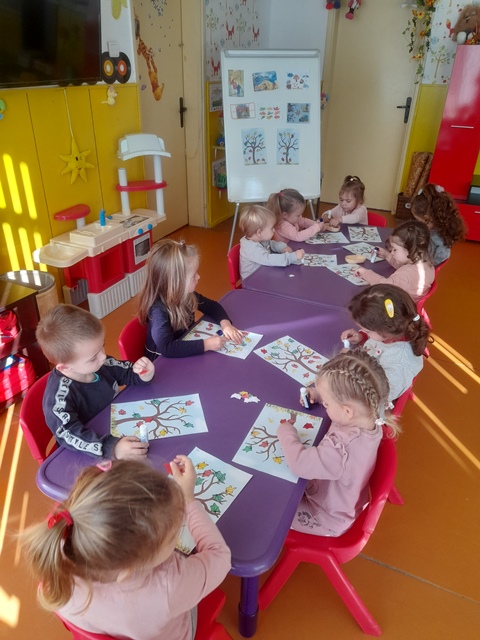 Творчество в група „Ежко“
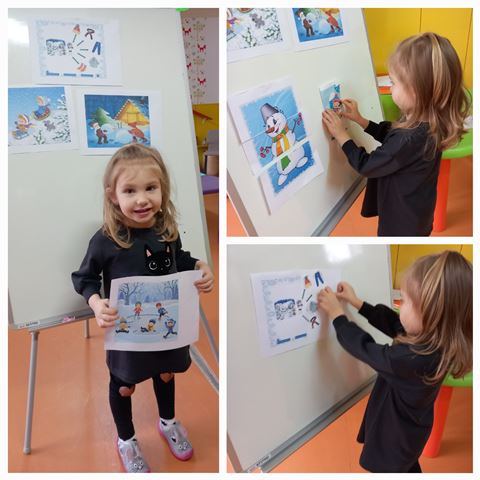 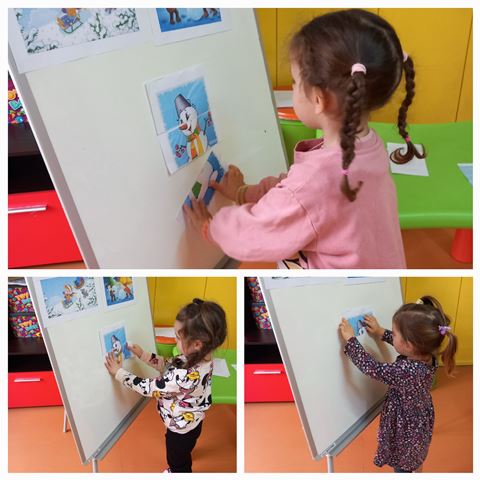 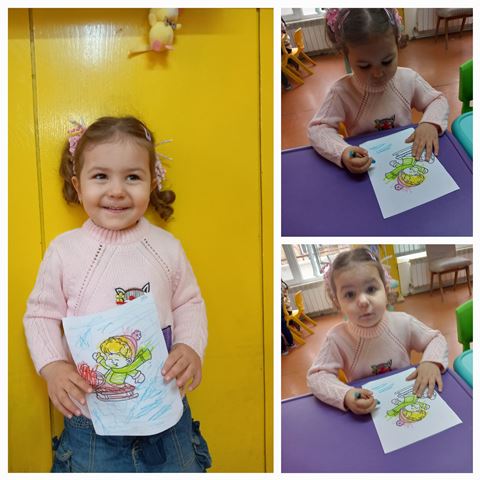 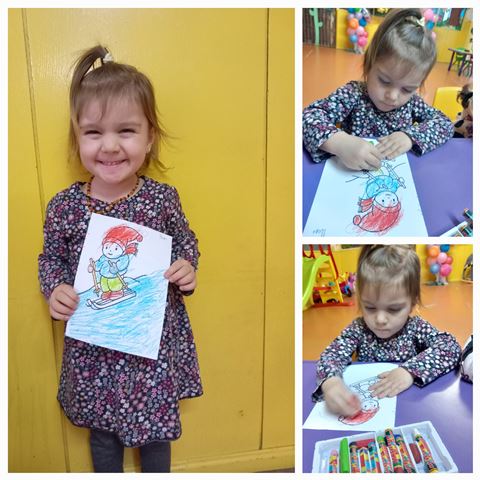 Творчество в група „Ежко“
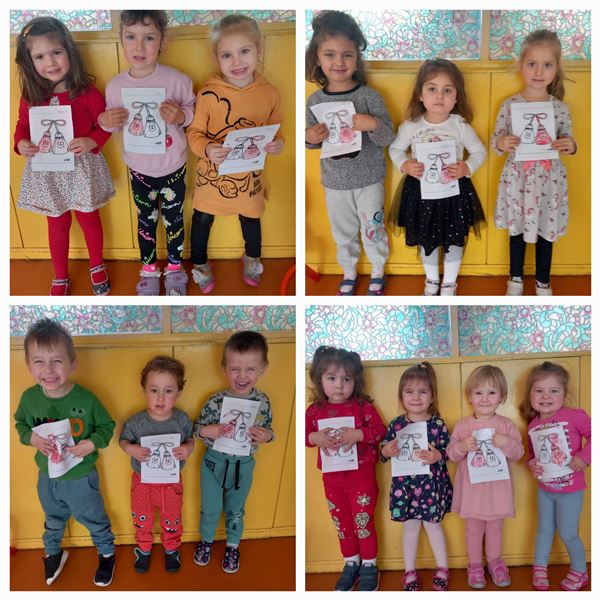 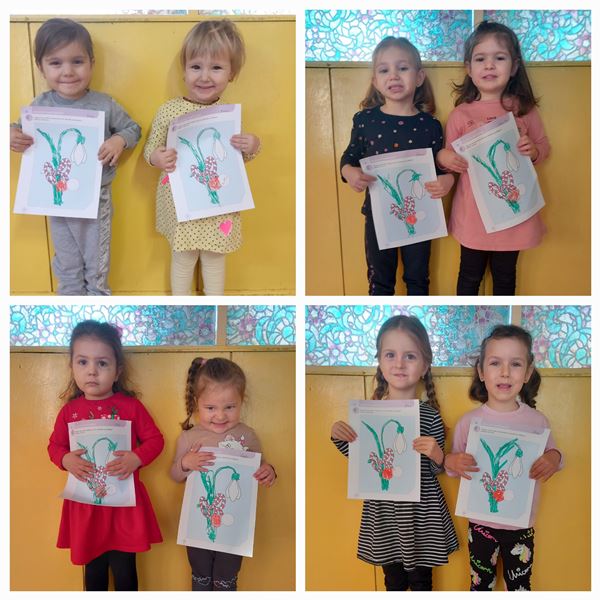 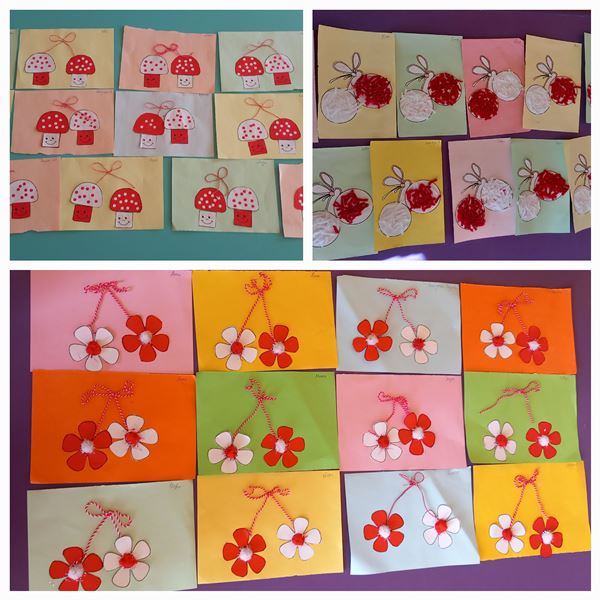 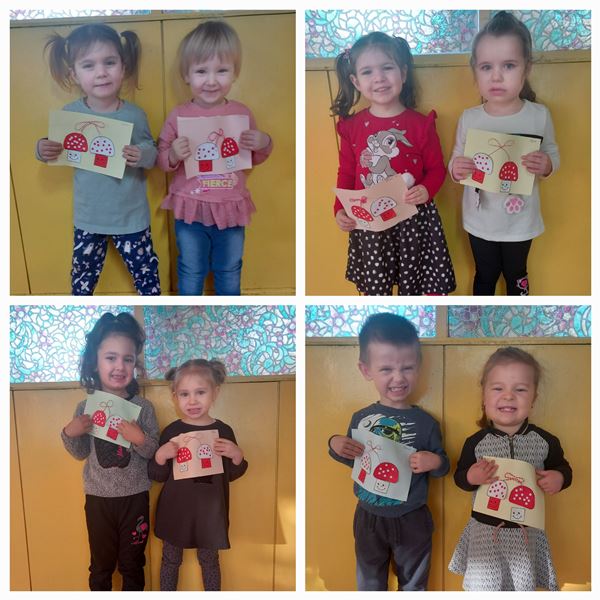 Творчество в група „Ежко“
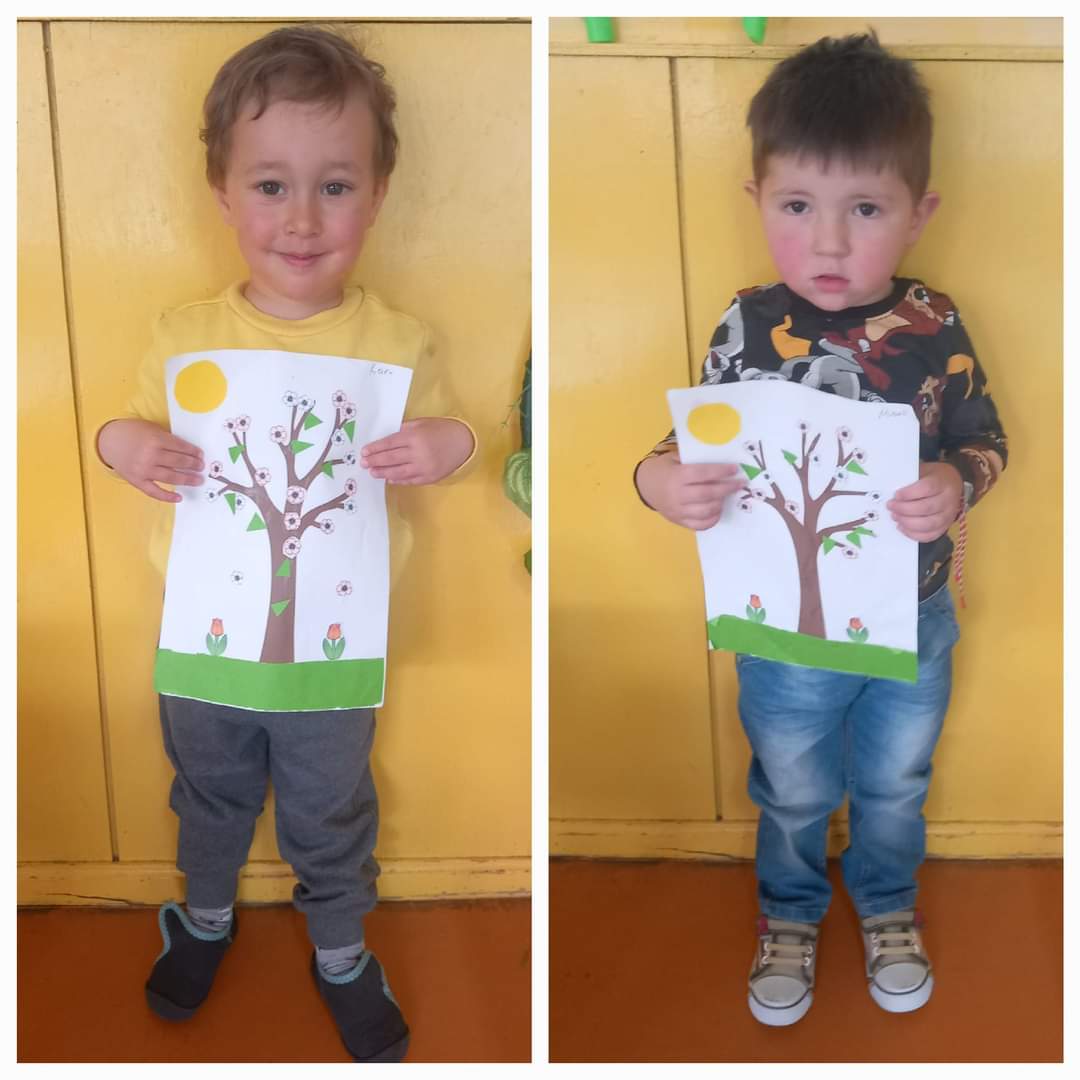 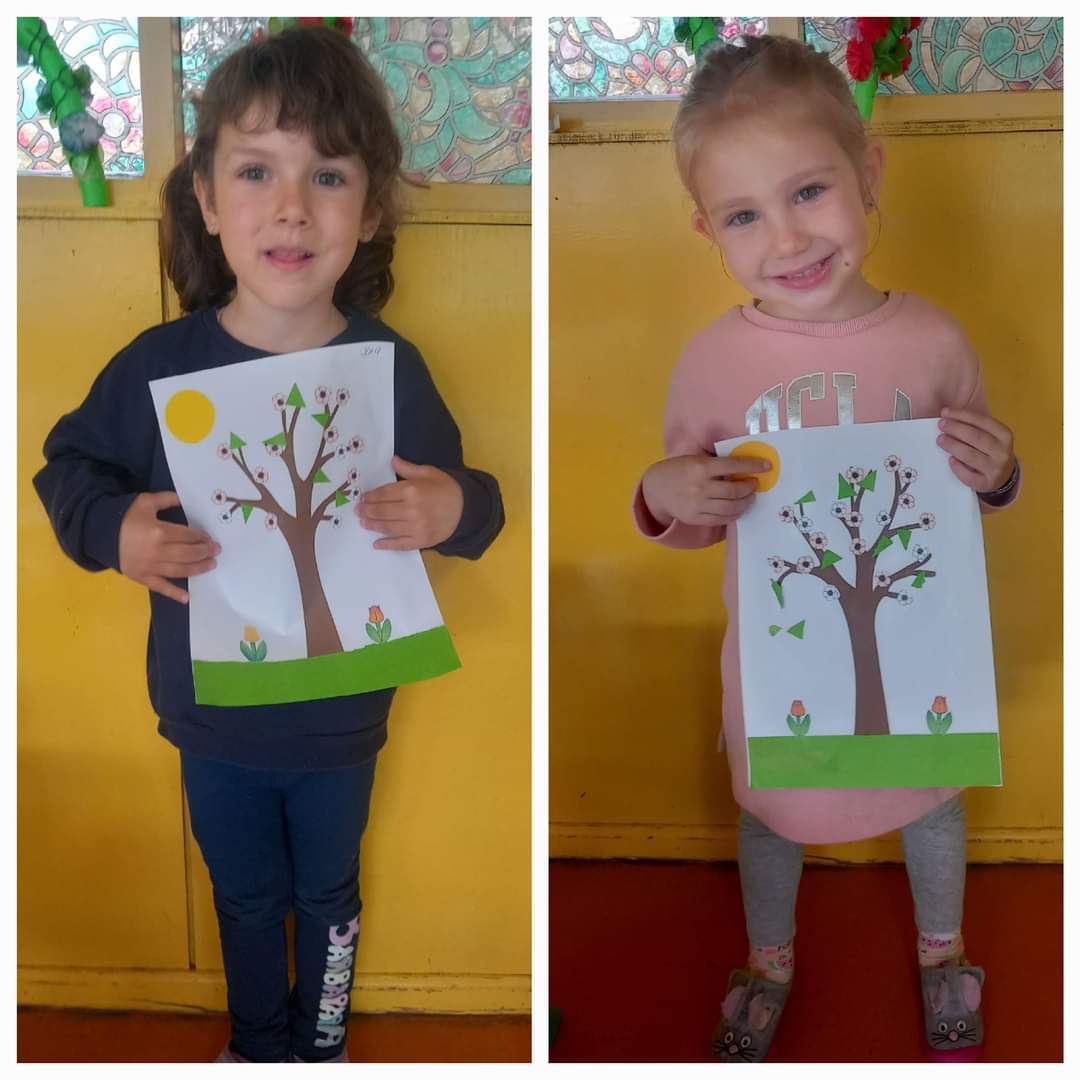 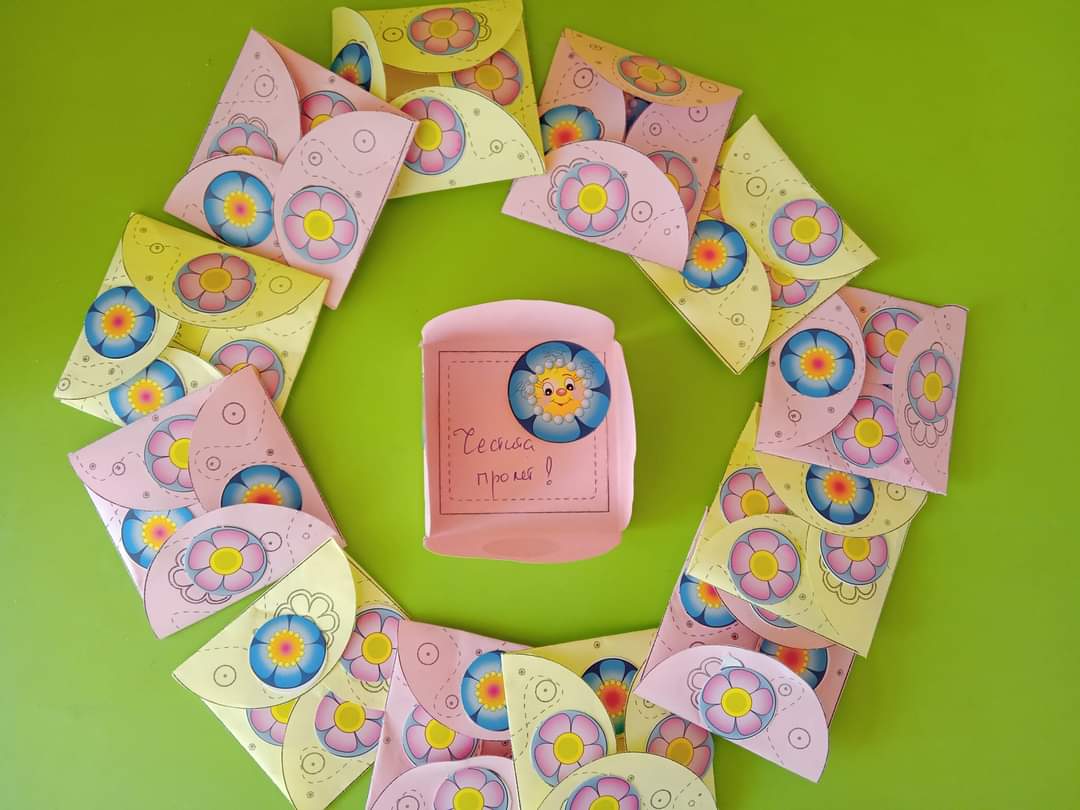 Творчество в група „Ежко“
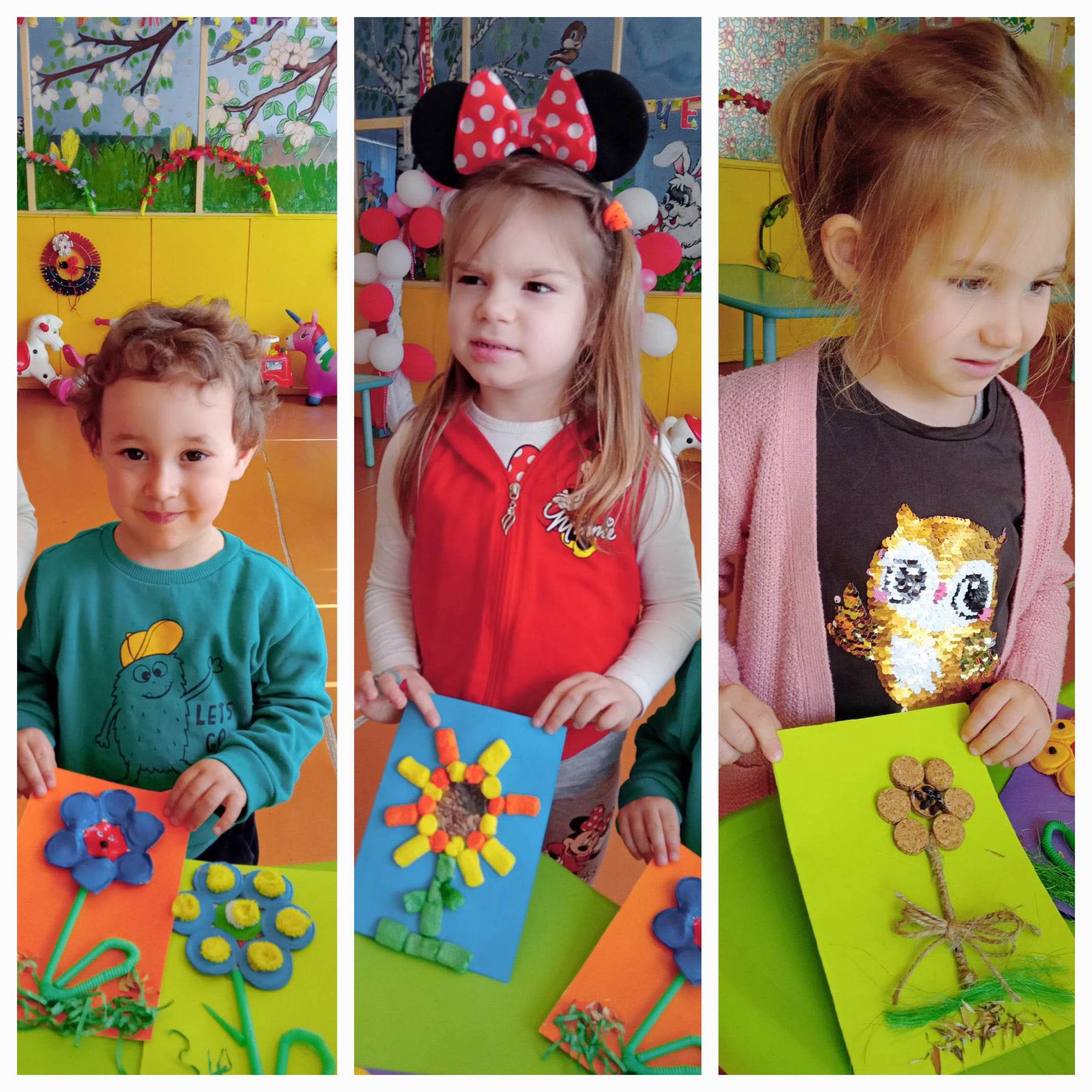 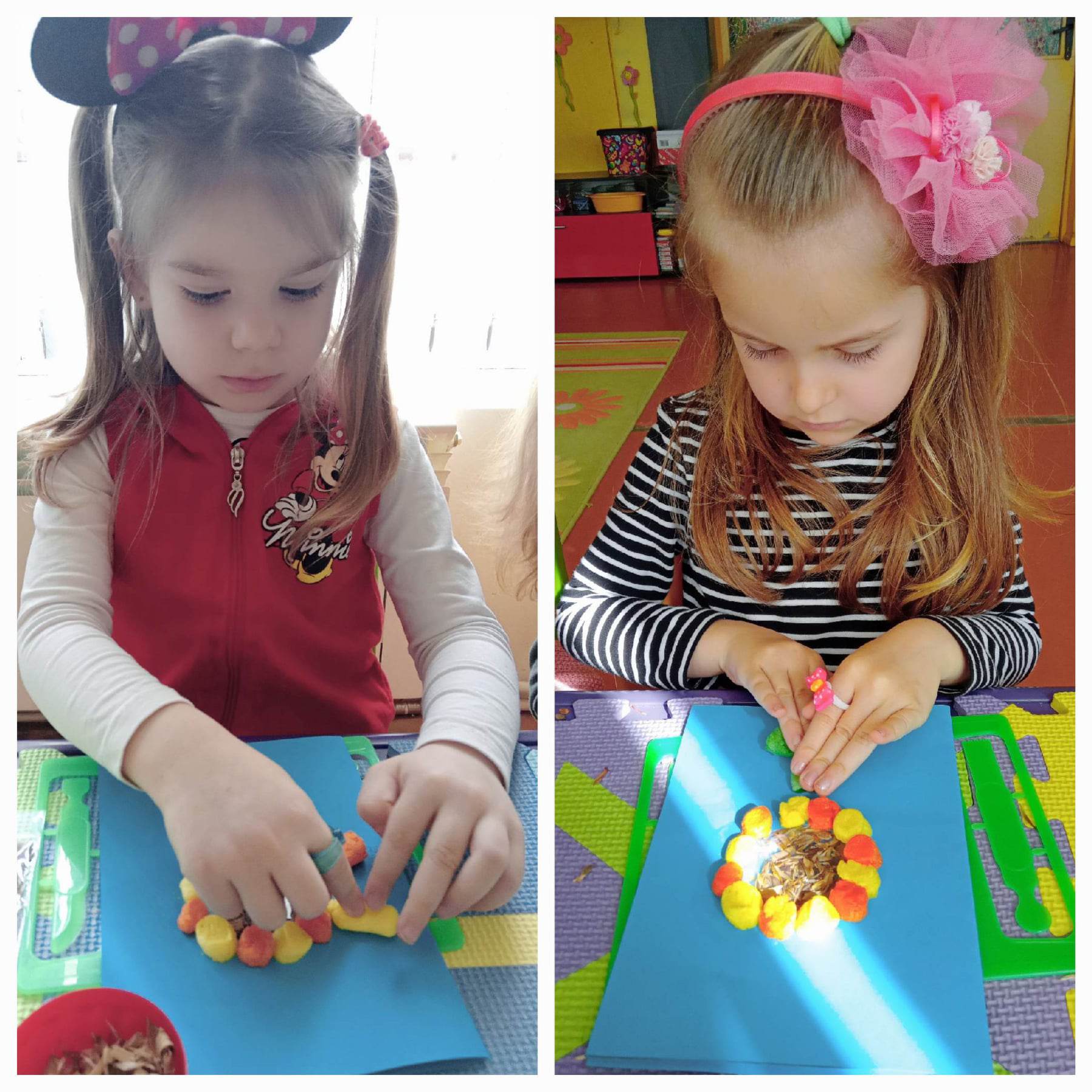 Педагогическа дейност в група „Ежко“
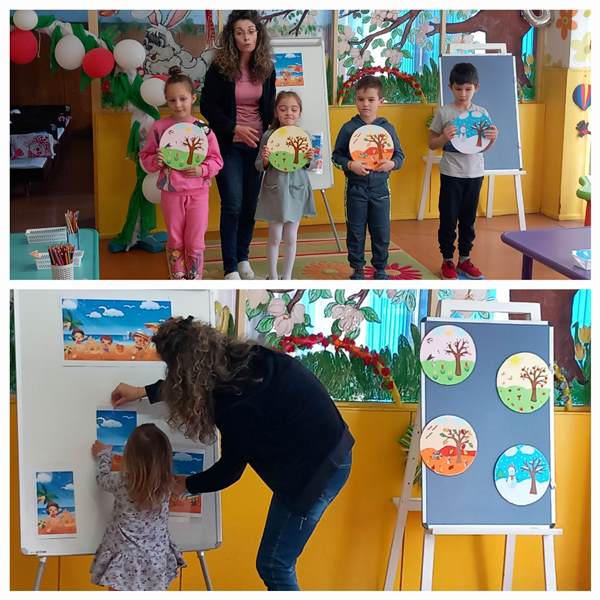 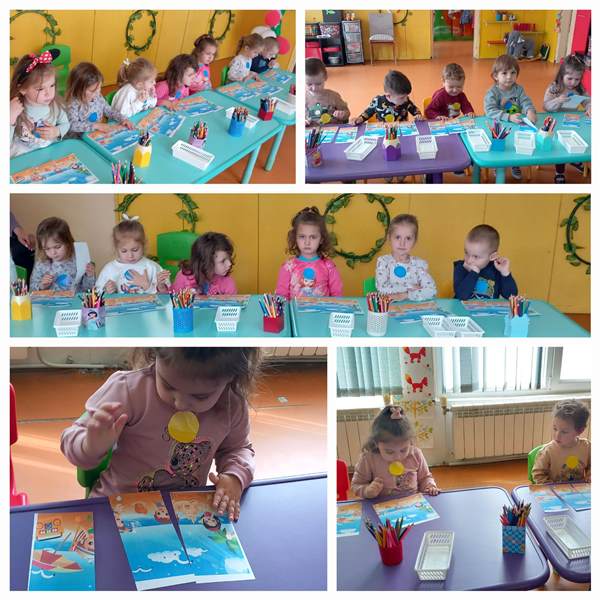 Педагогическа дейност в група „Ежко“
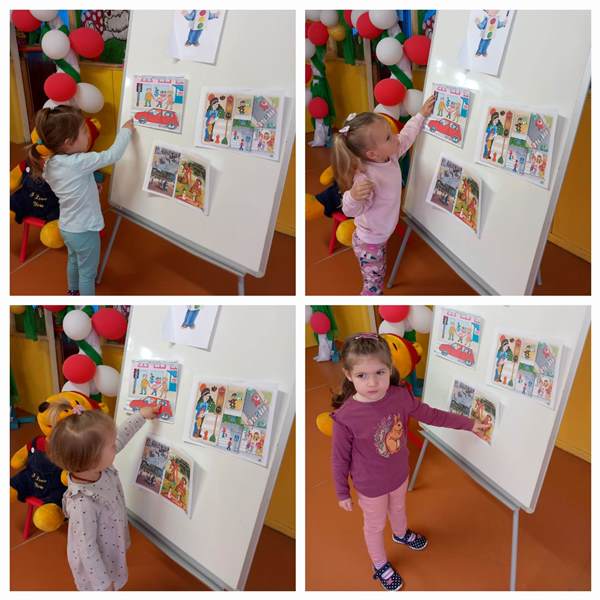 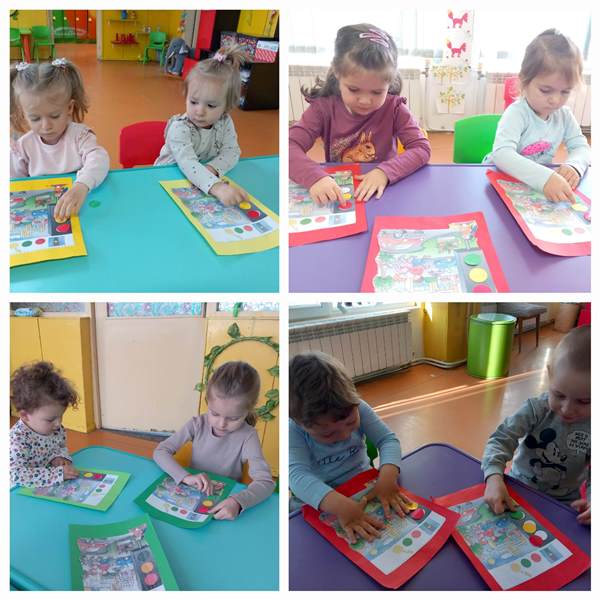 Кампания послания на есенния лист и група „Ежко“
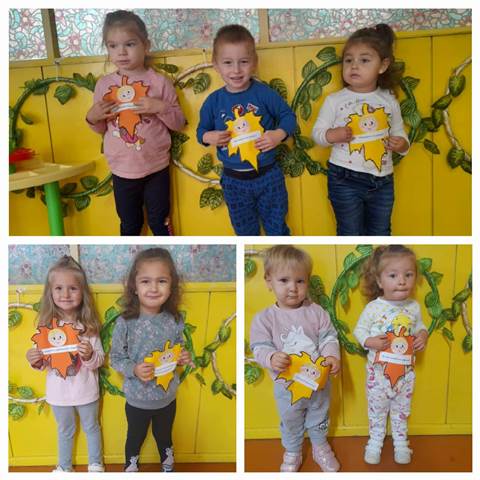 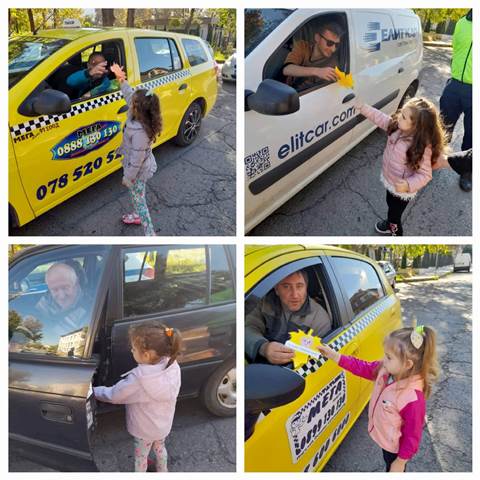 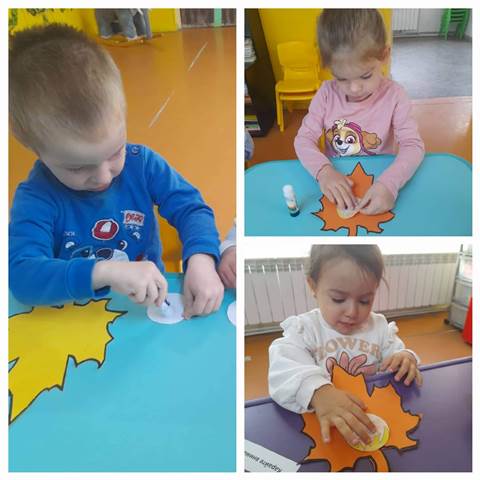 16 ноември - Ден на толерантността
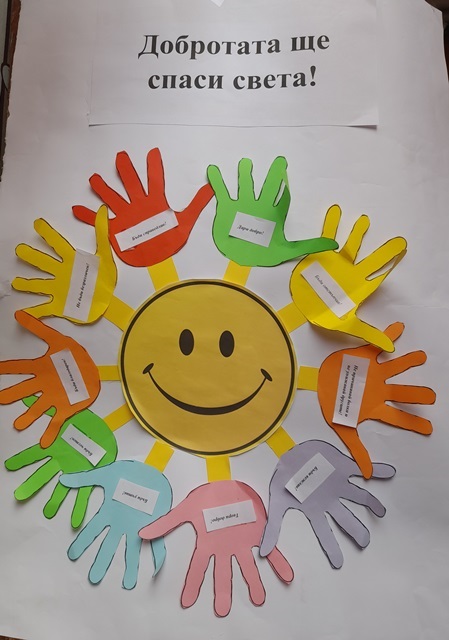 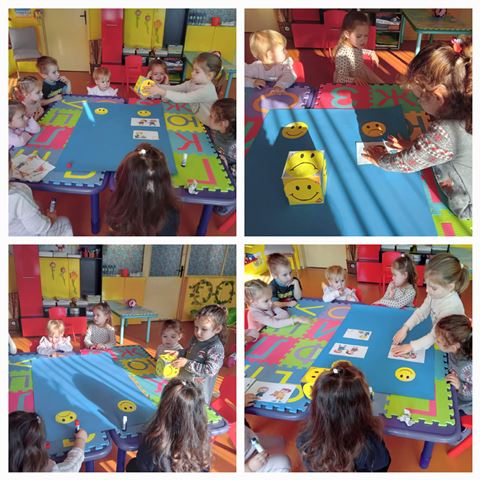 21 ноември – Ден на християнското семейство
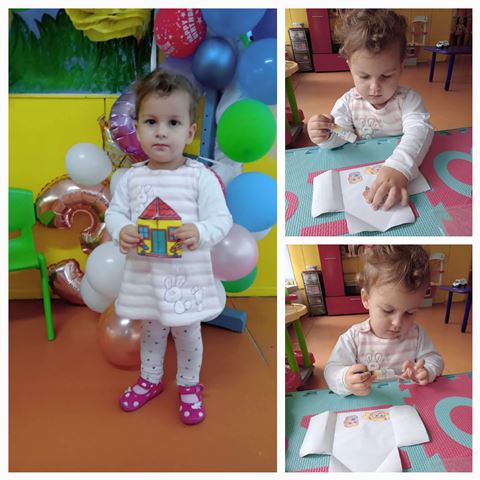 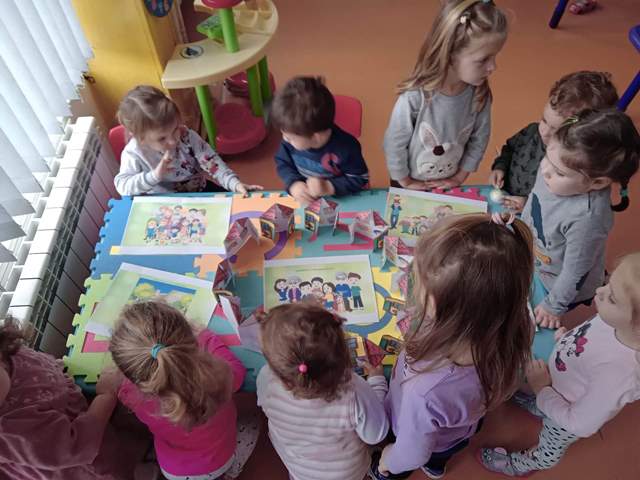 Коледна работилница
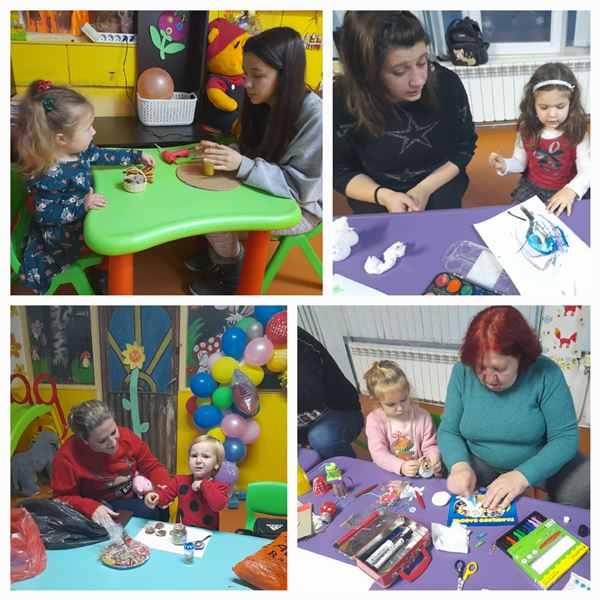 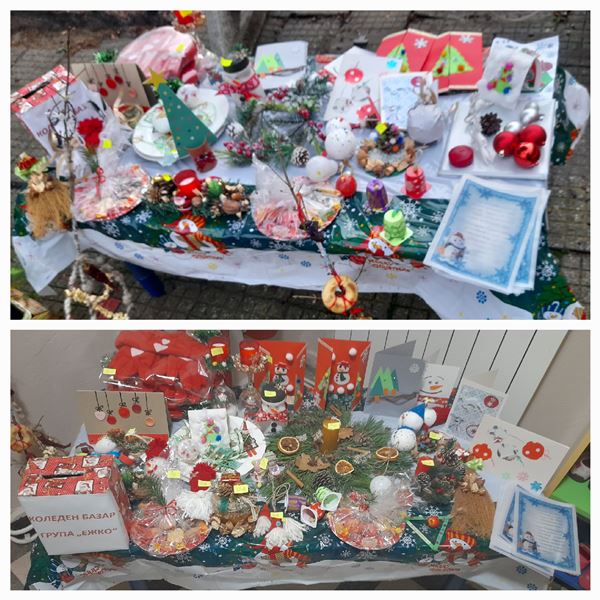 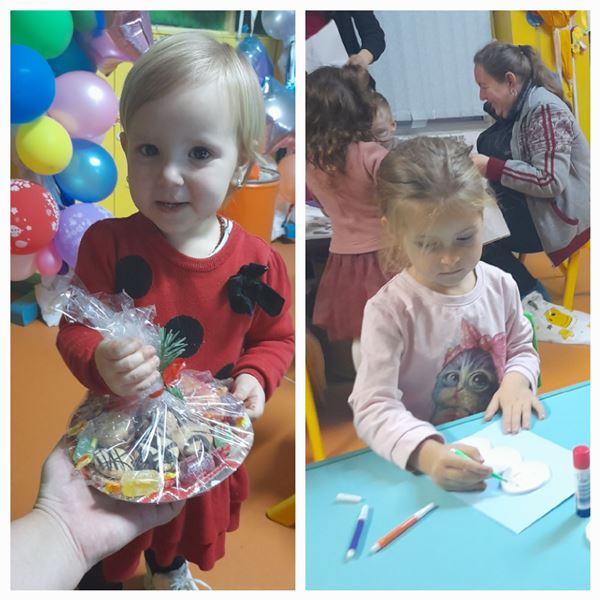 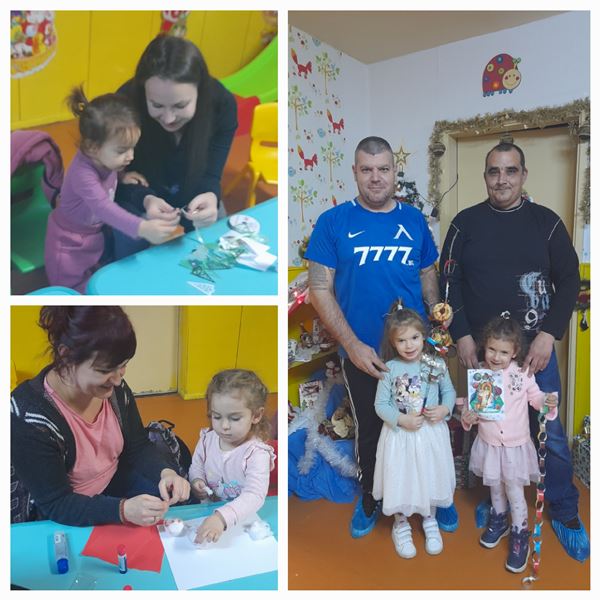 Празници в група „Ежко“
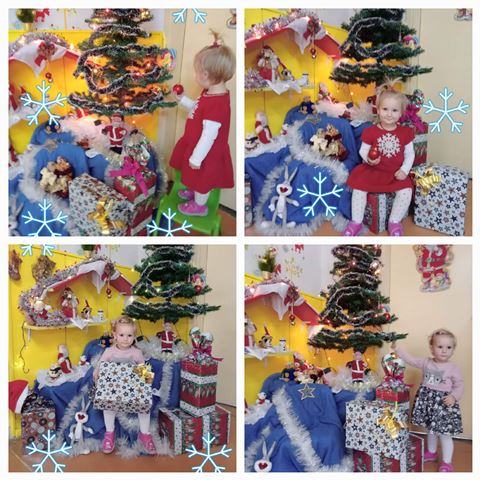 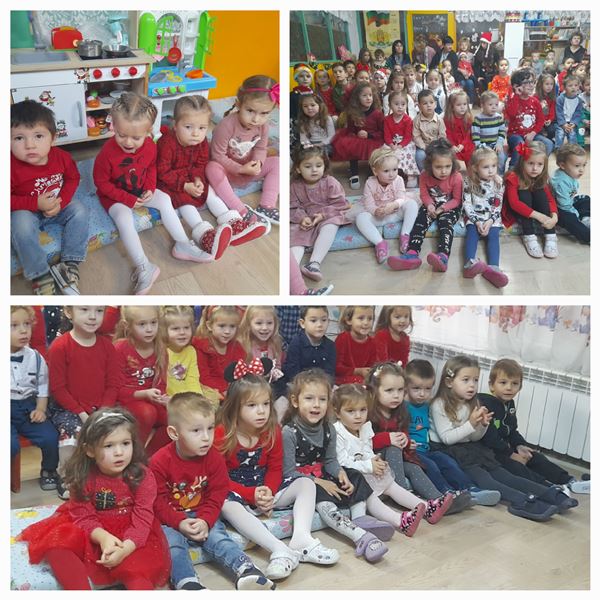 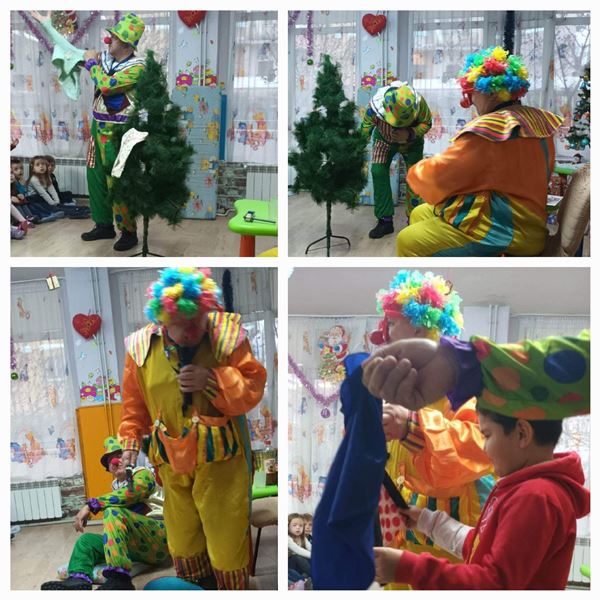 Празници в група „Ежко“
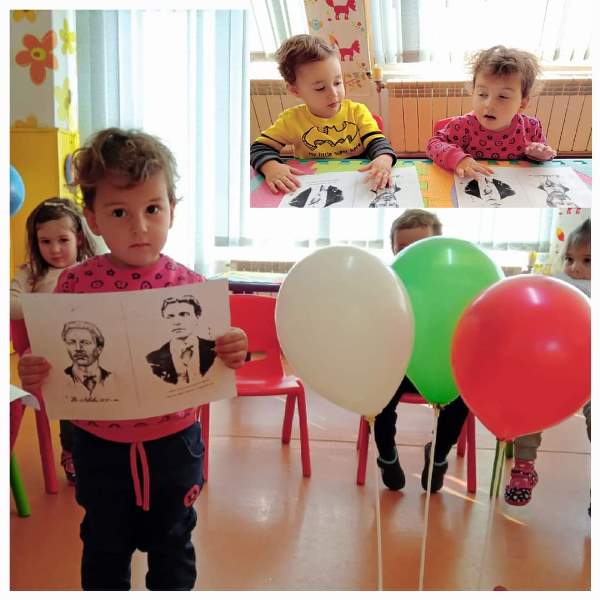 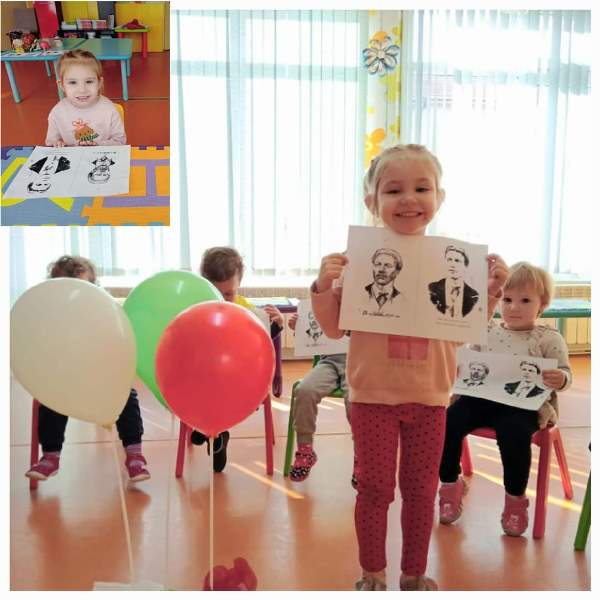 Празници в група „Ежко“
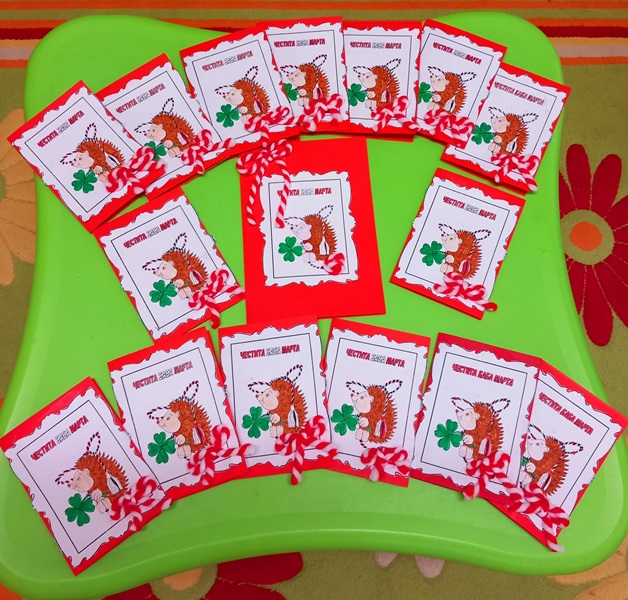 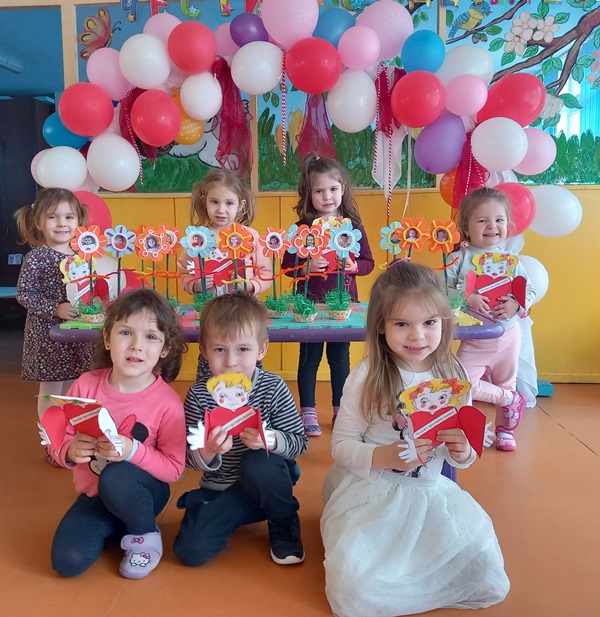 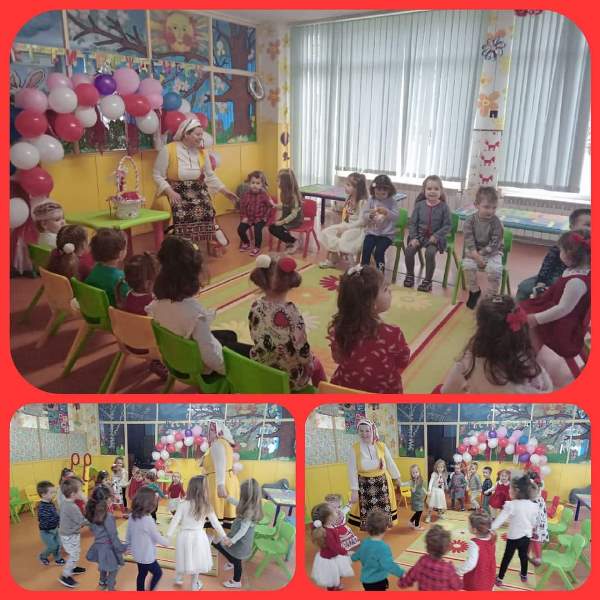 Празници в група „Ежко“
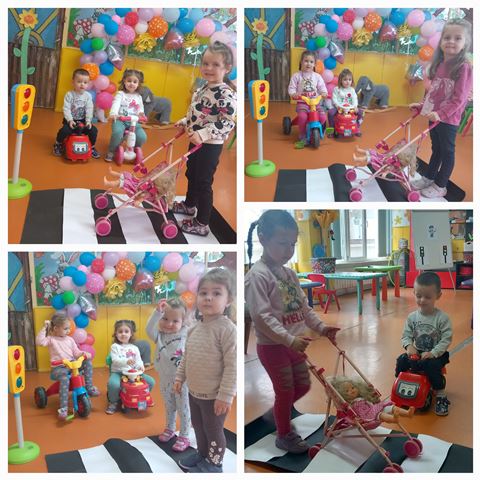 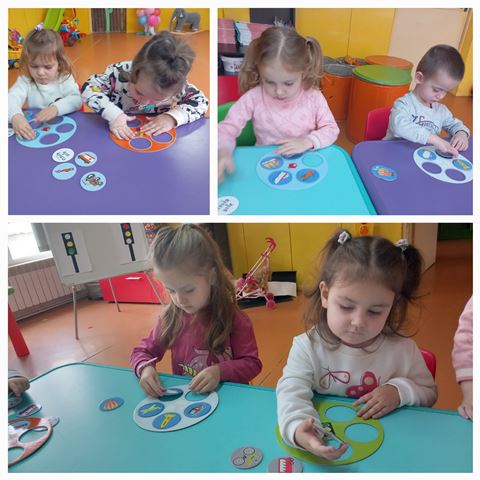 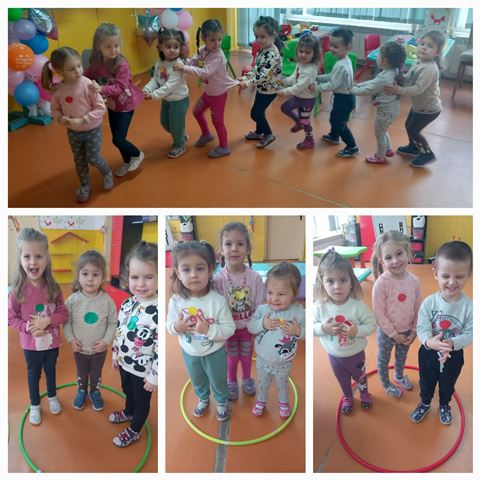 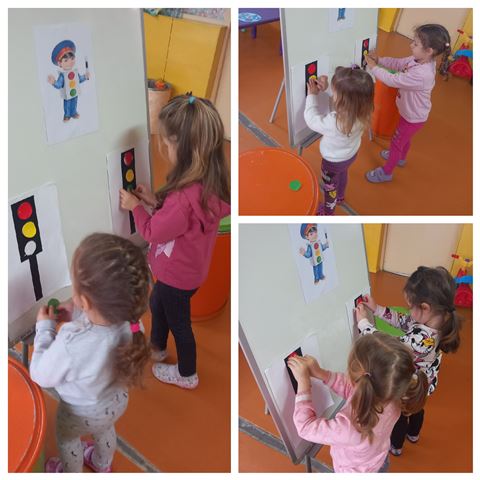 Великден
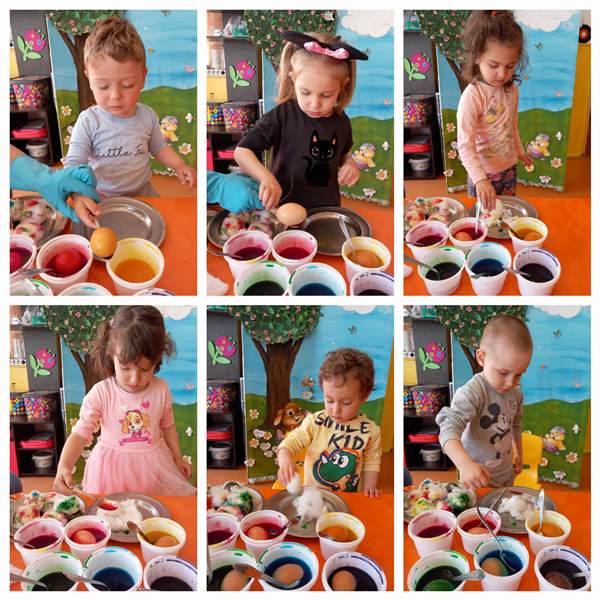 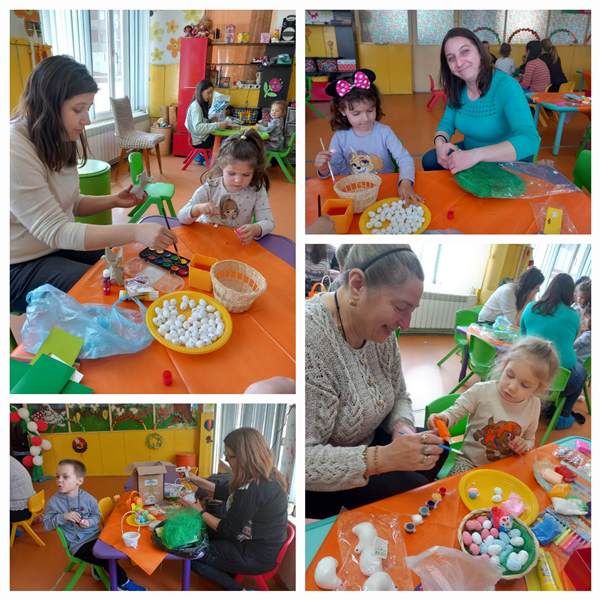 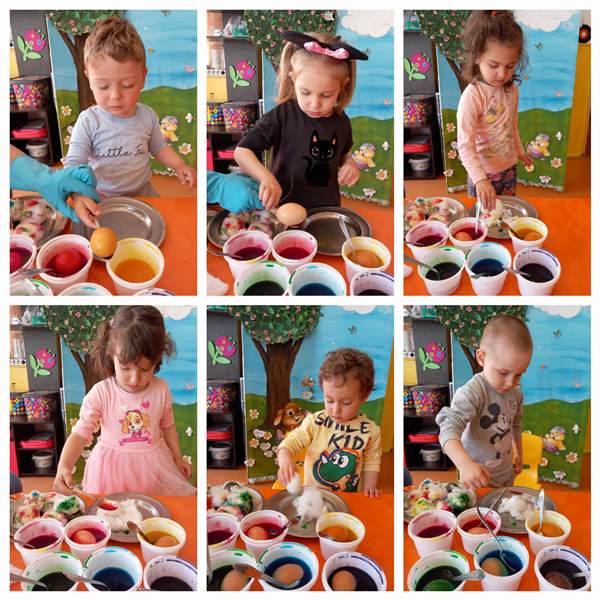 22 март- Ден на водата
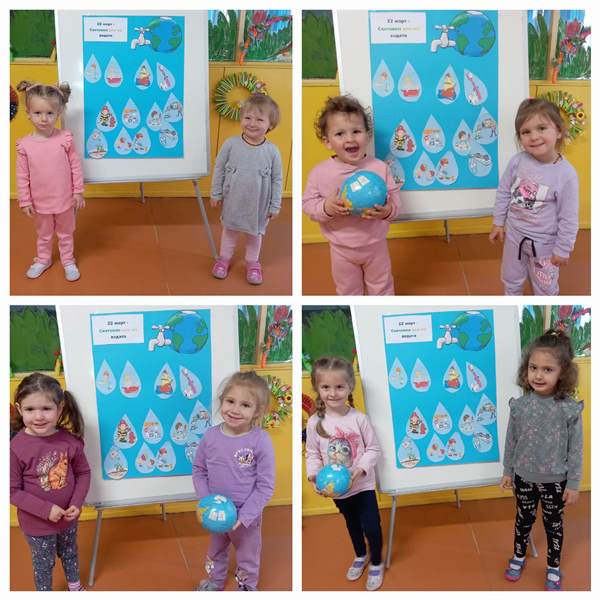 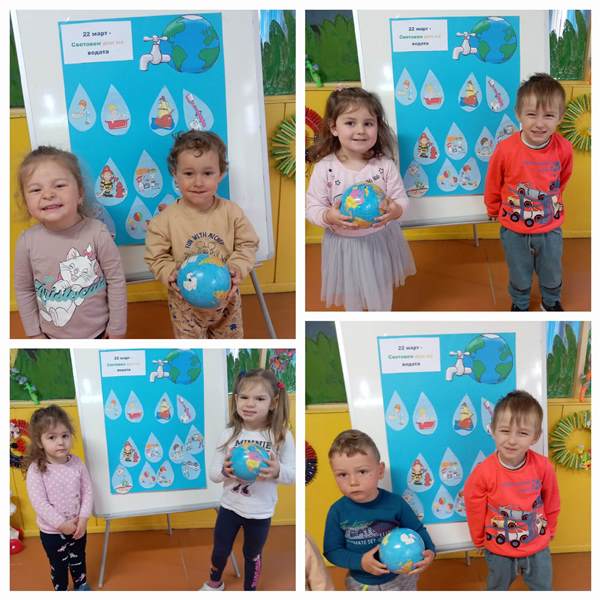 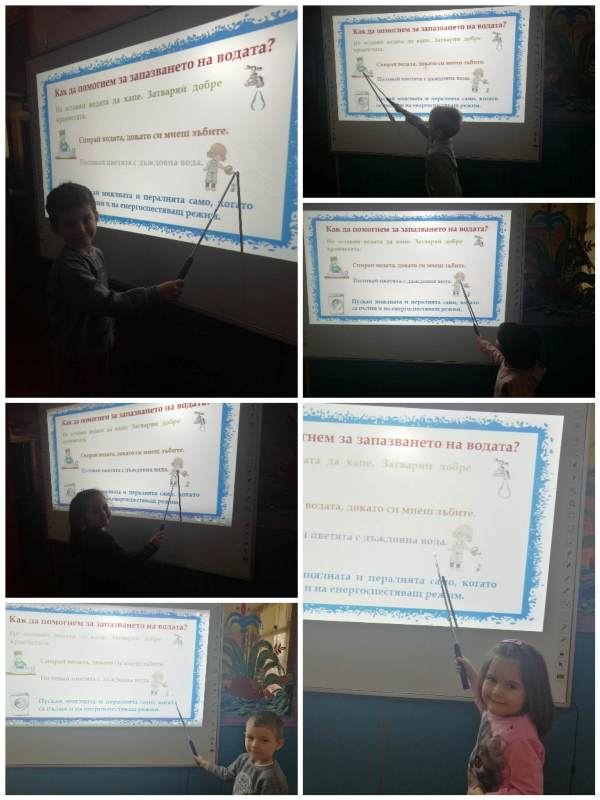 2 април – Международен ден на детската книга
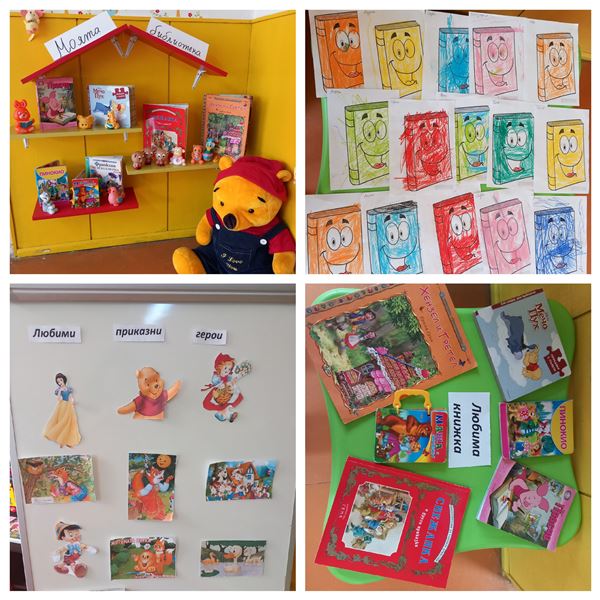 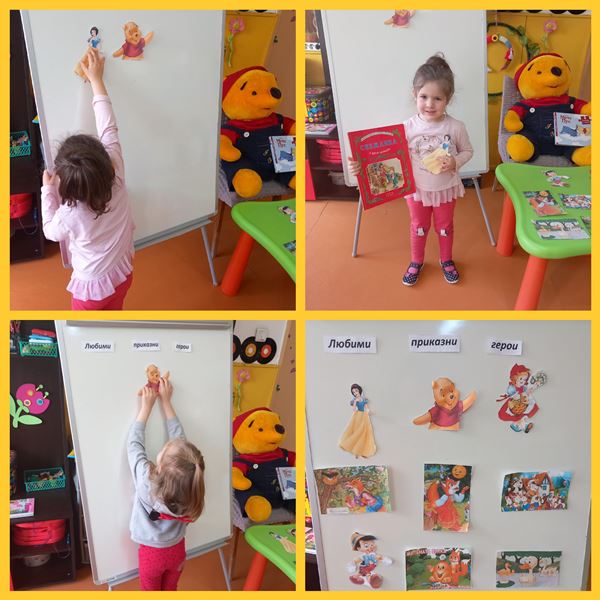 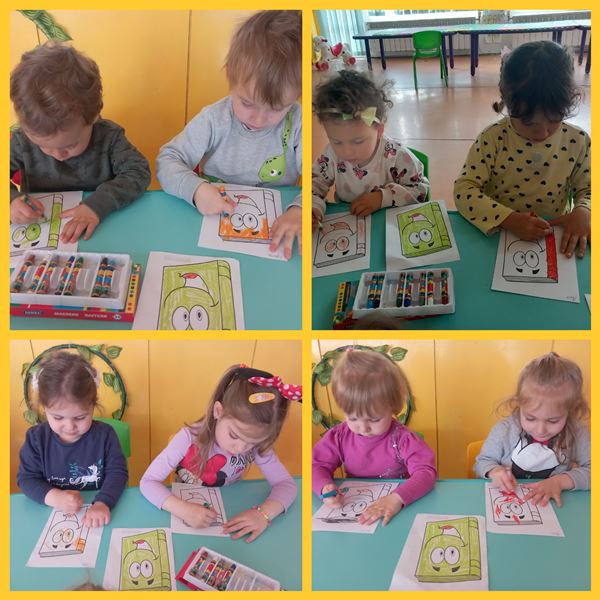 Посещение на Институт по земеделие  - Кюстендил и цветарски магазин във връзка с проект "Хубаво е в детската градина".
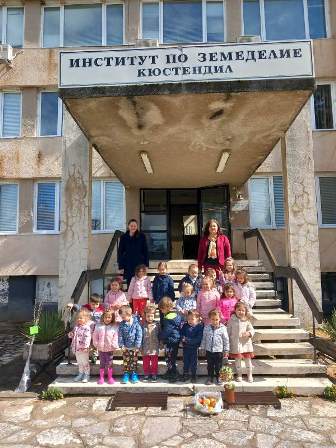 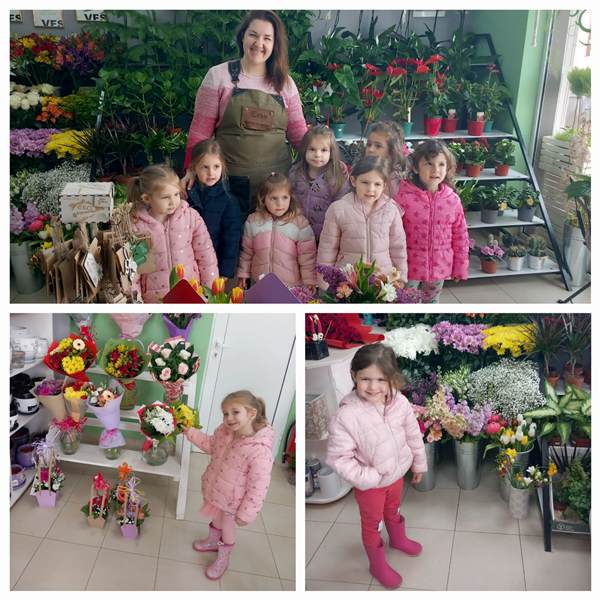 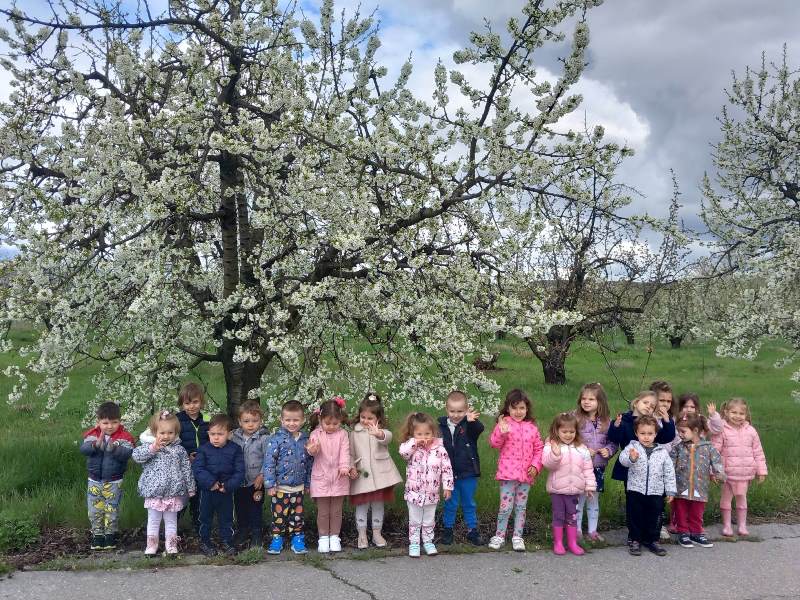 22 април – Ден на ЗемятаИзграждане на екокът за засаждане на овощни дръвчета и  и цветя „Цветно вълшебство“
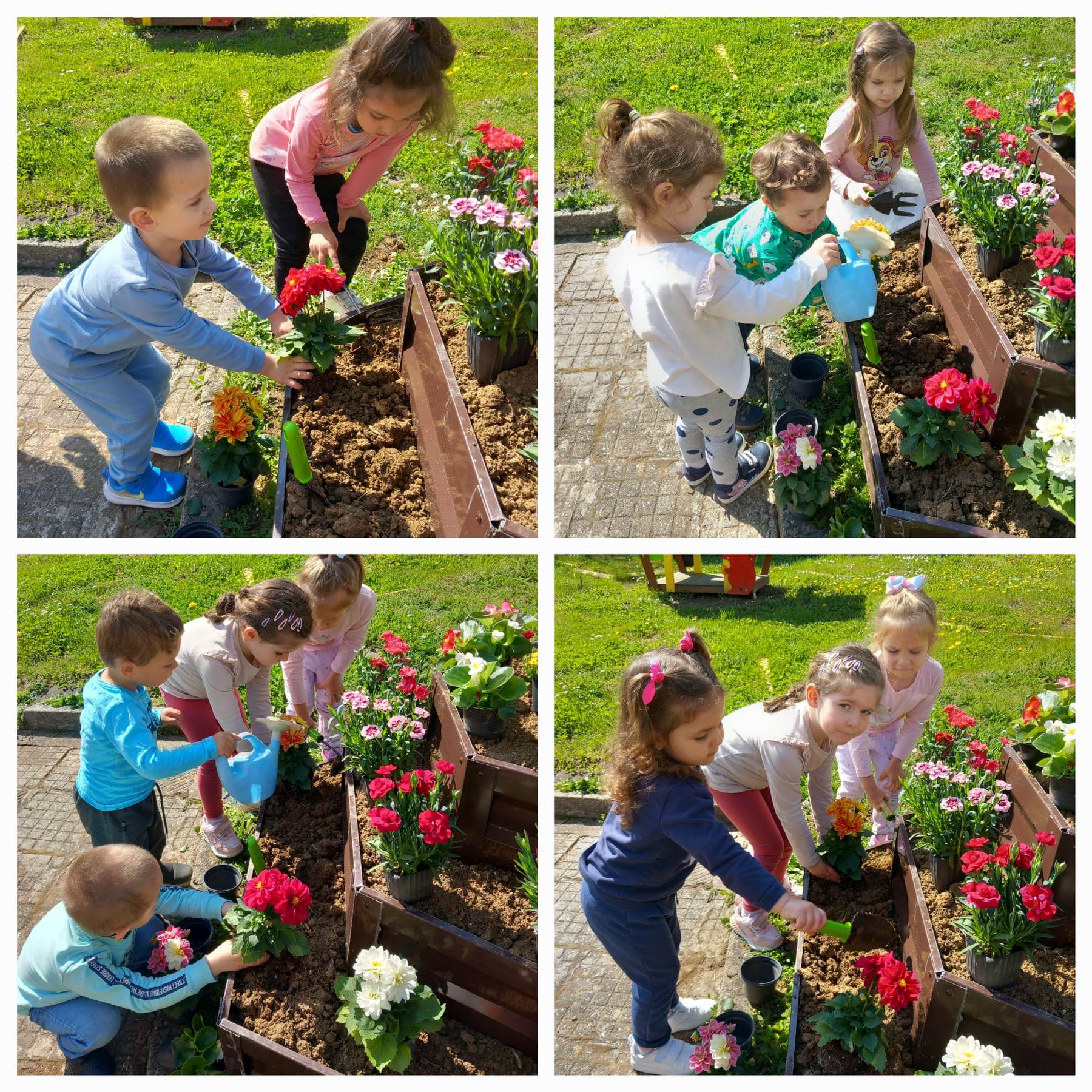 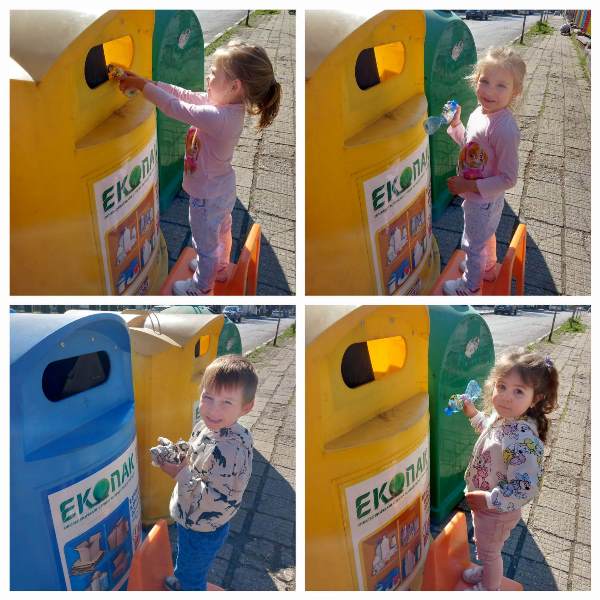 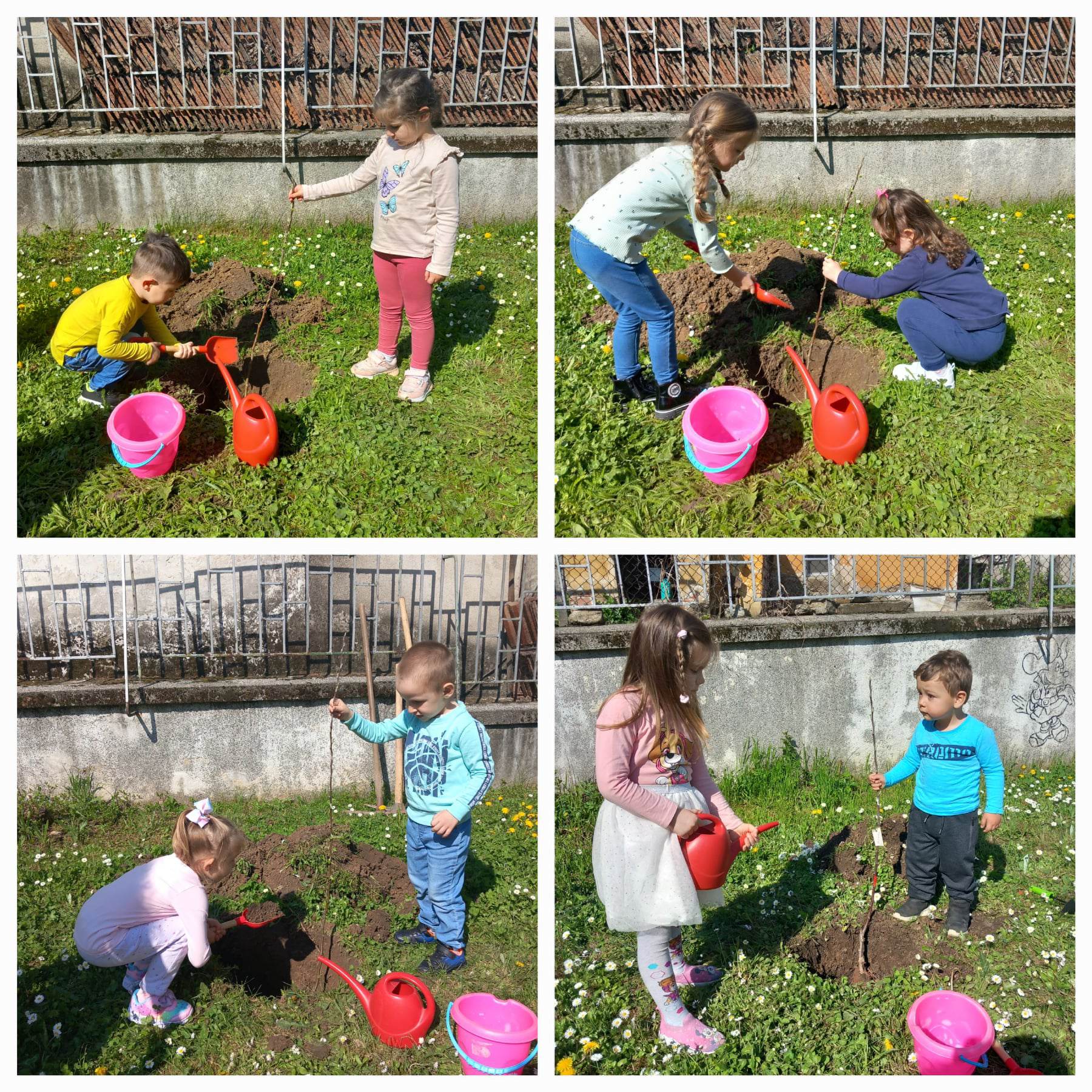 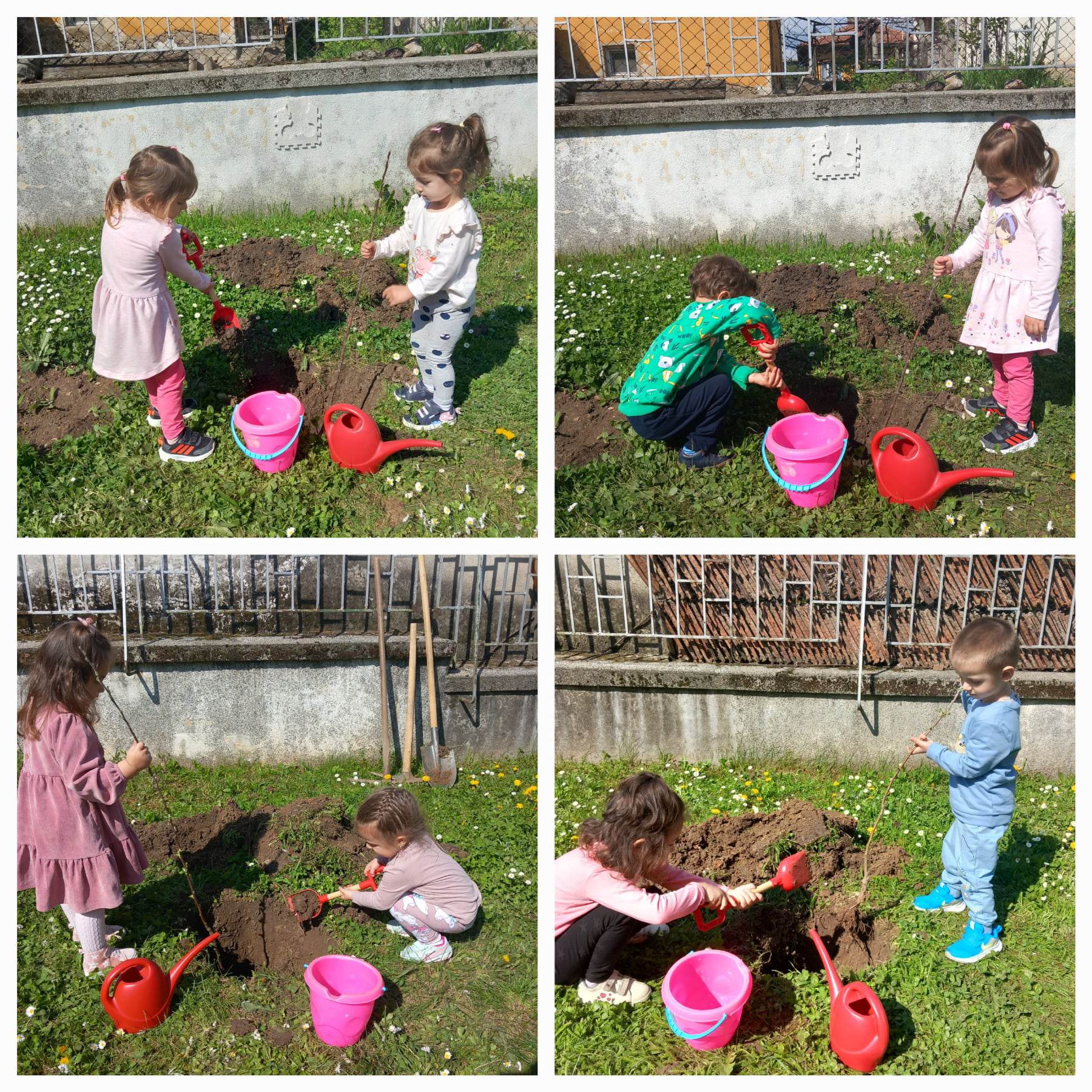 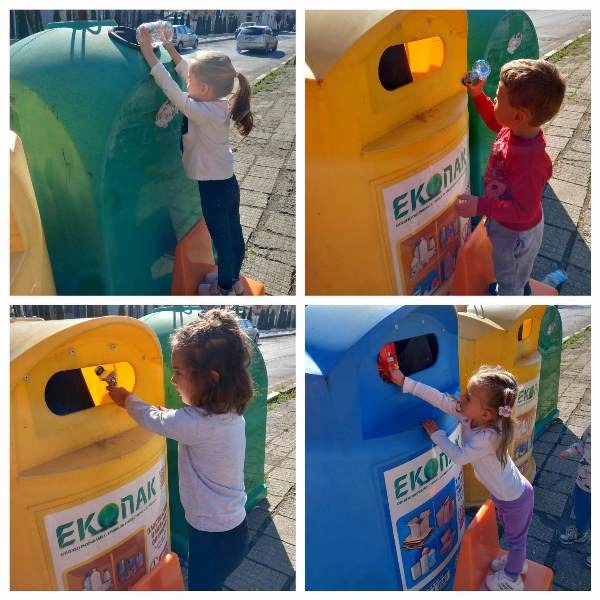 Посещение на Драматичен театър,  град Кюстендил
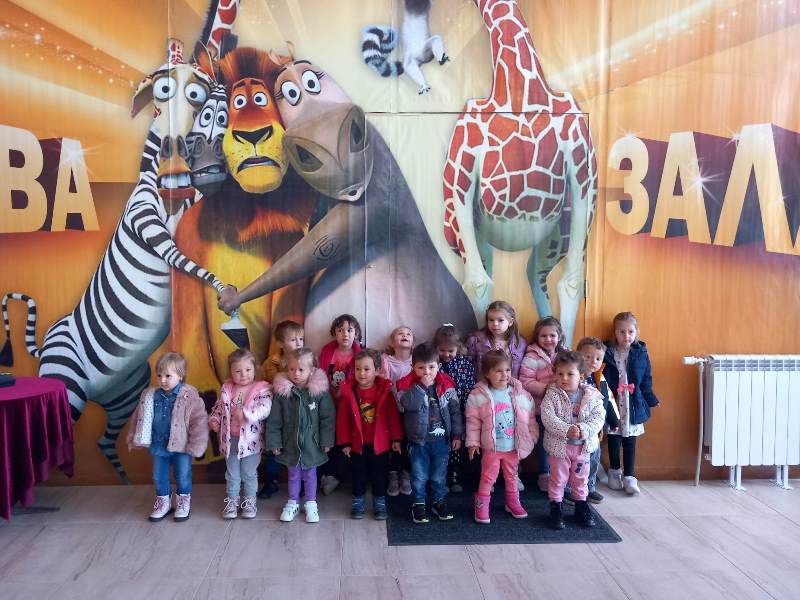 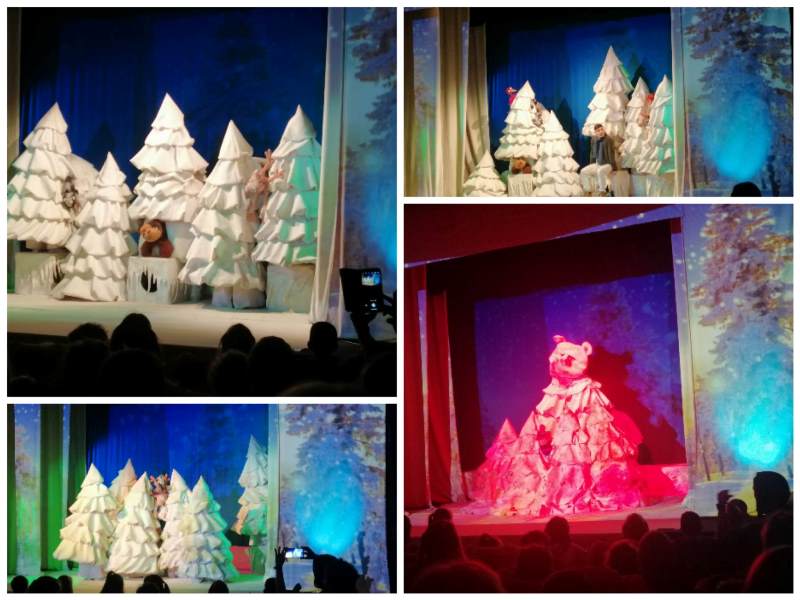 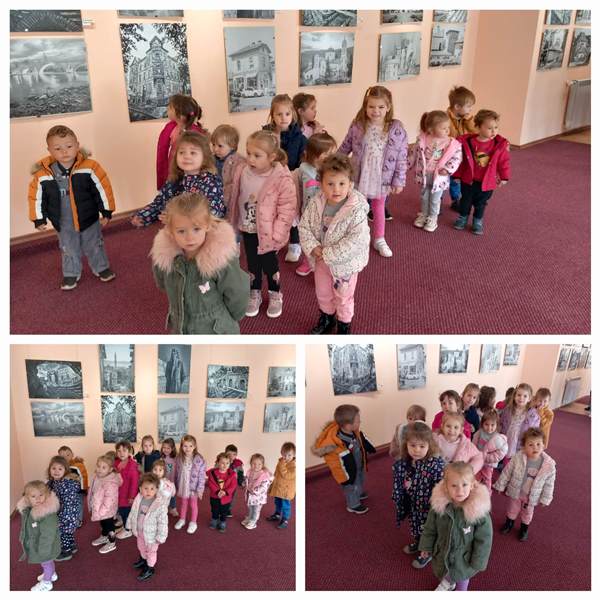 Спортен празник „Да растем здрави и силни“
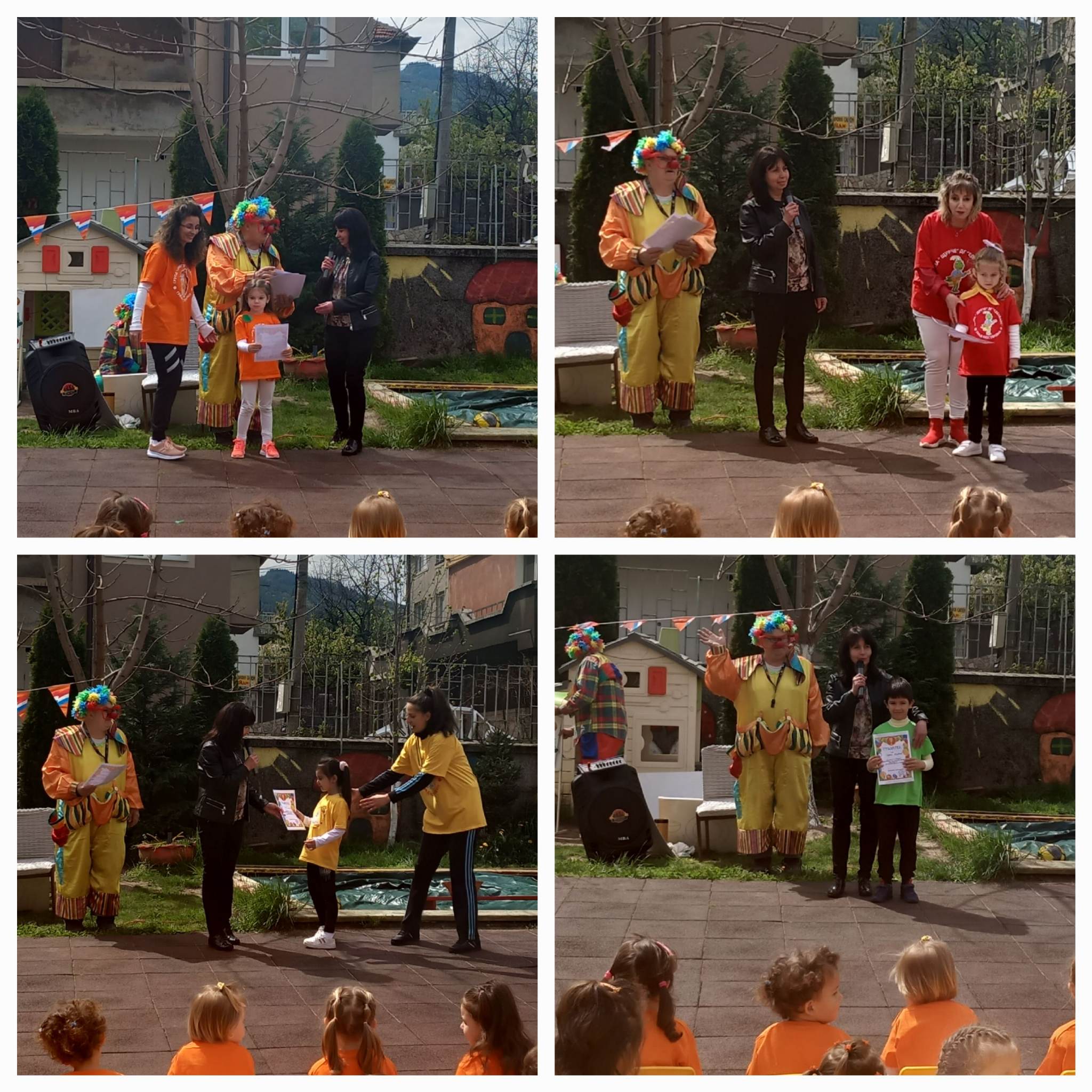 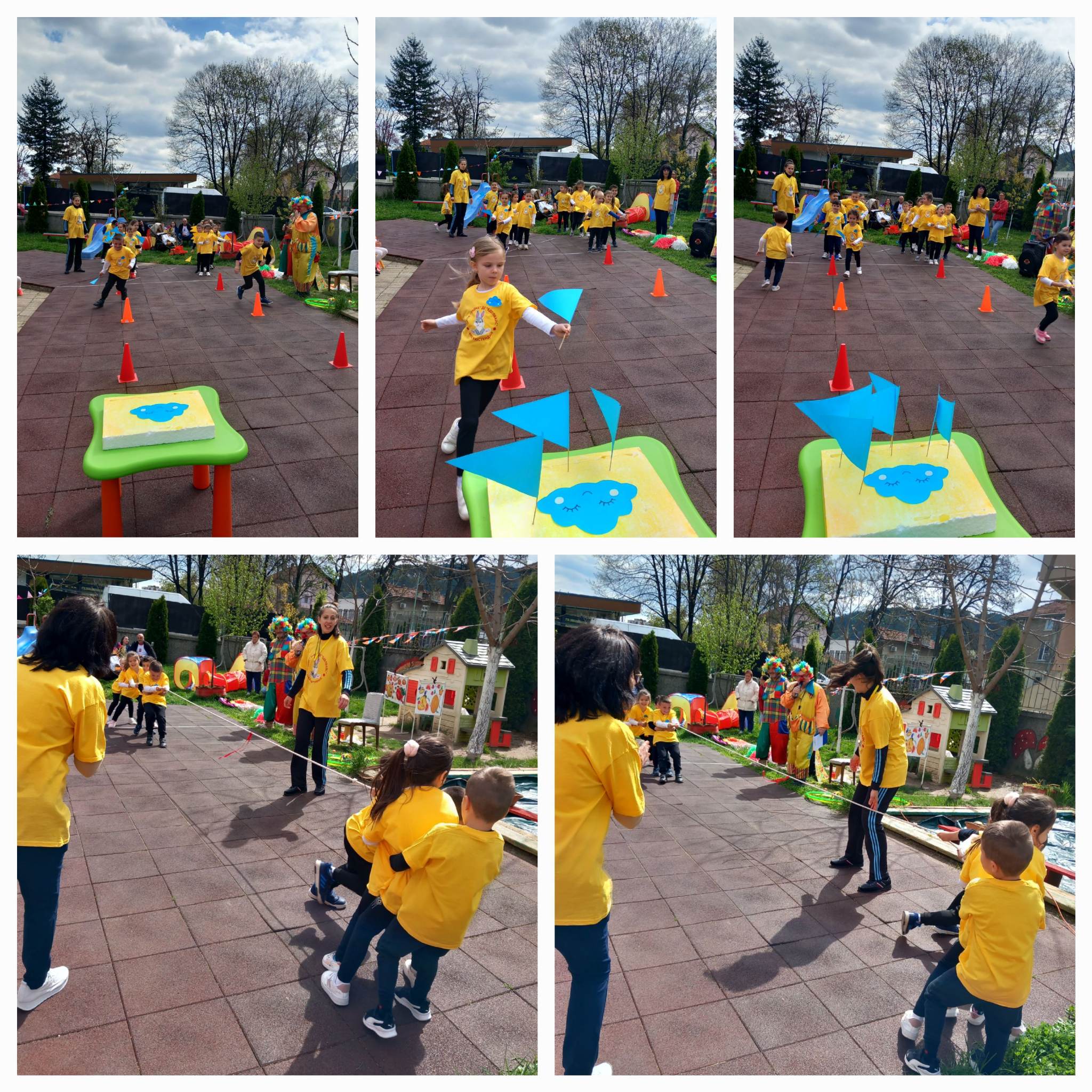 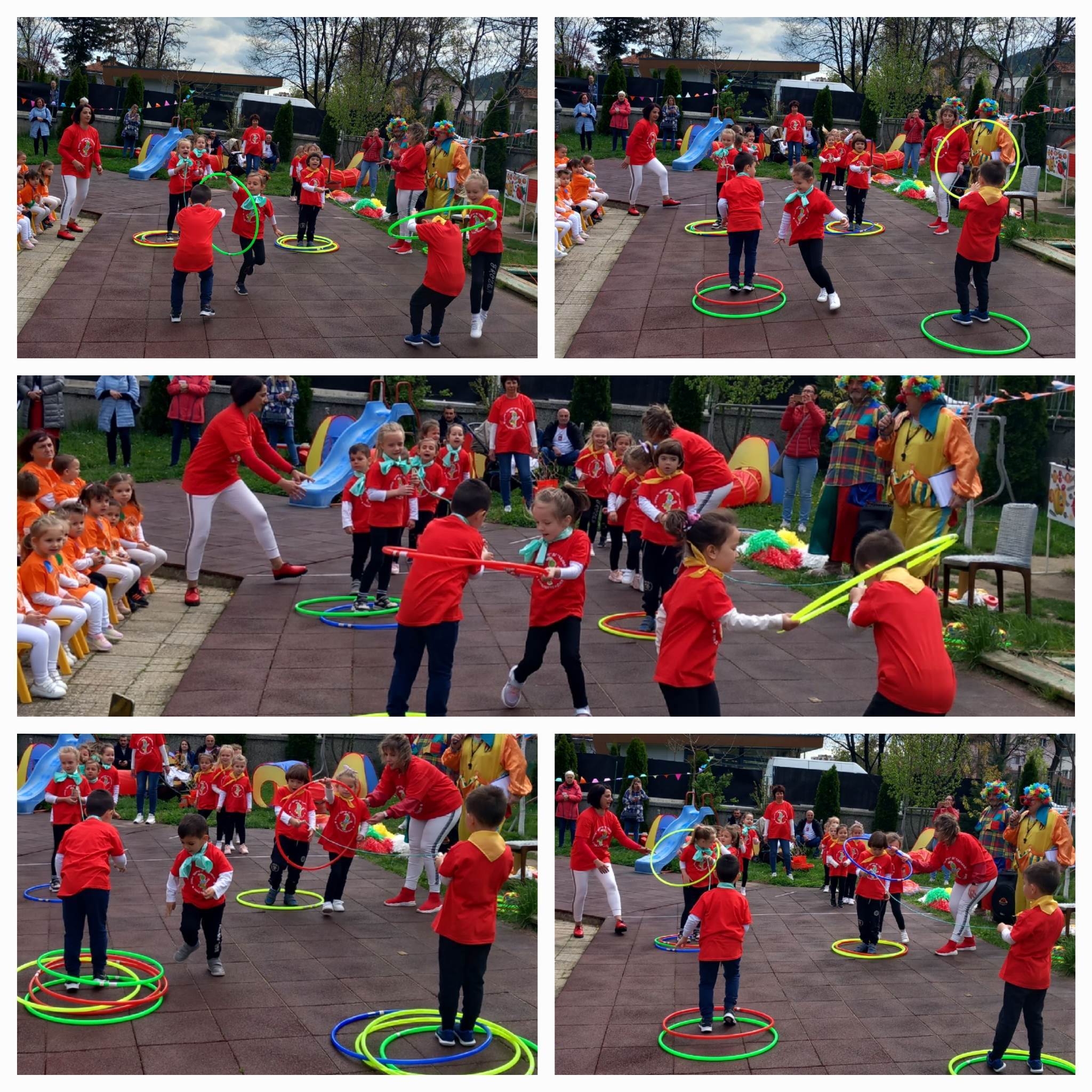 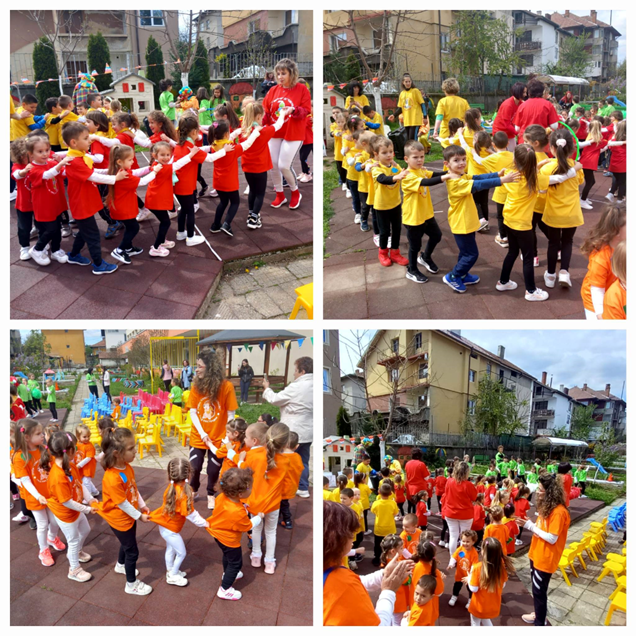 Тържество „Бал на цветята“
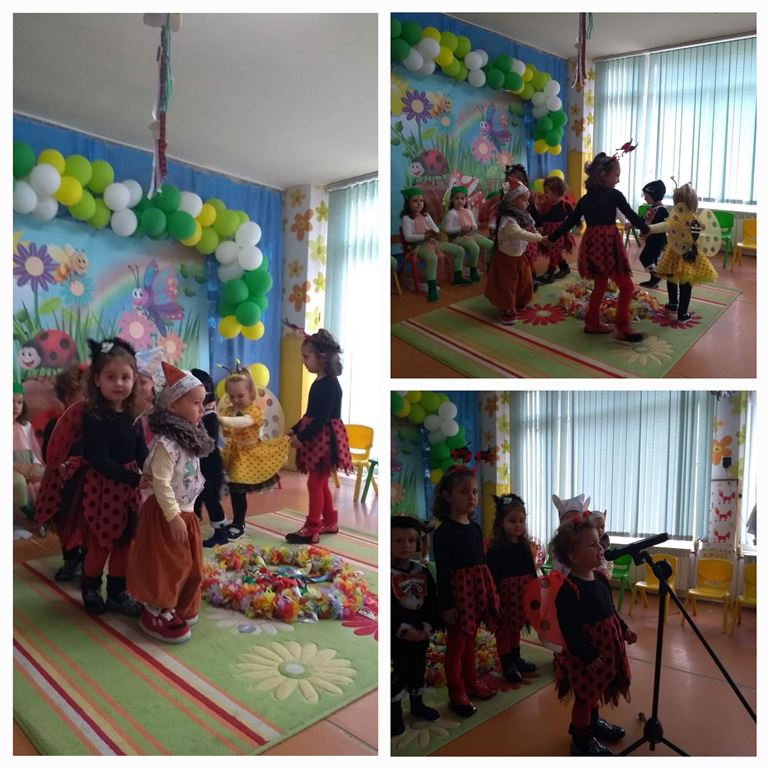 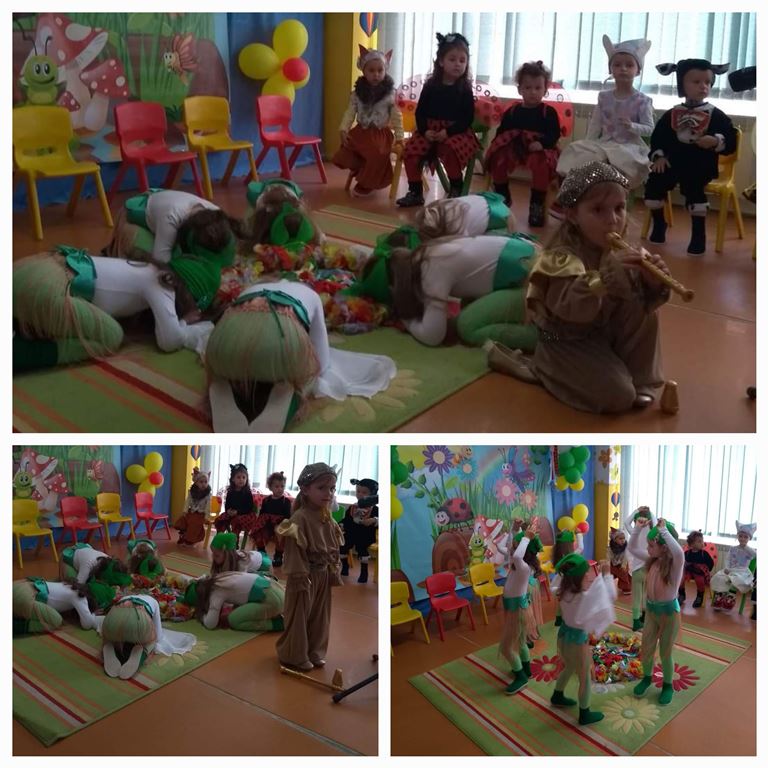 1 юни – Международен ден на детето
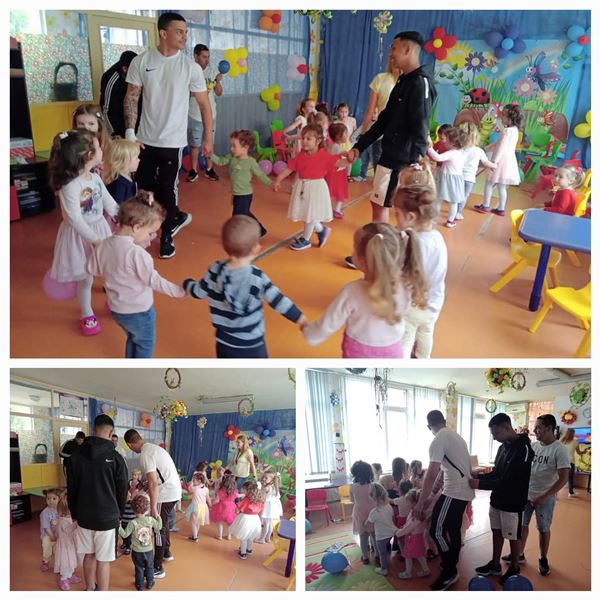 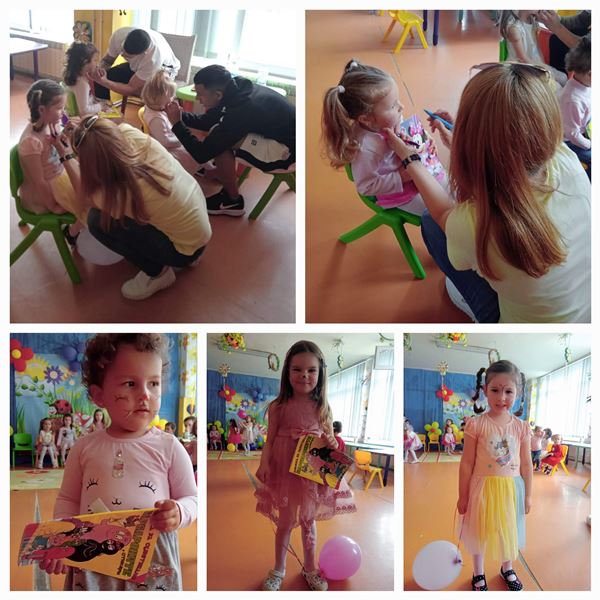